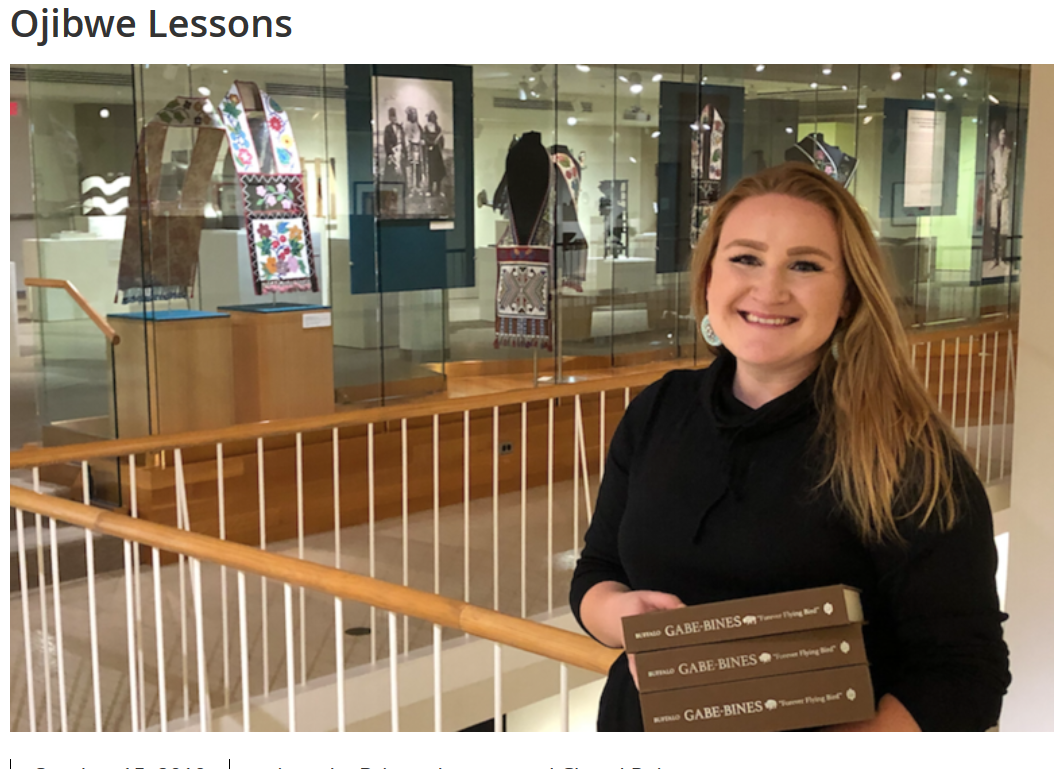 The Teachings of  Paul Peter Buffalo, 
Gabe-bines ("Forever-Flying-Bird“)
Tim Roufs© 2010-2019
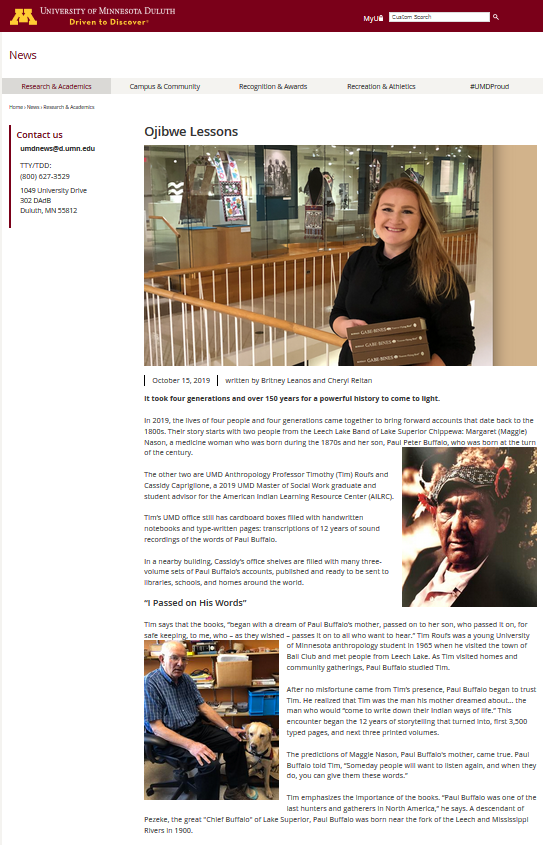 Tim Roufs© 2010-2019
https://news.d.umn.edu/news-and-events/news/paul-buffalo-2019
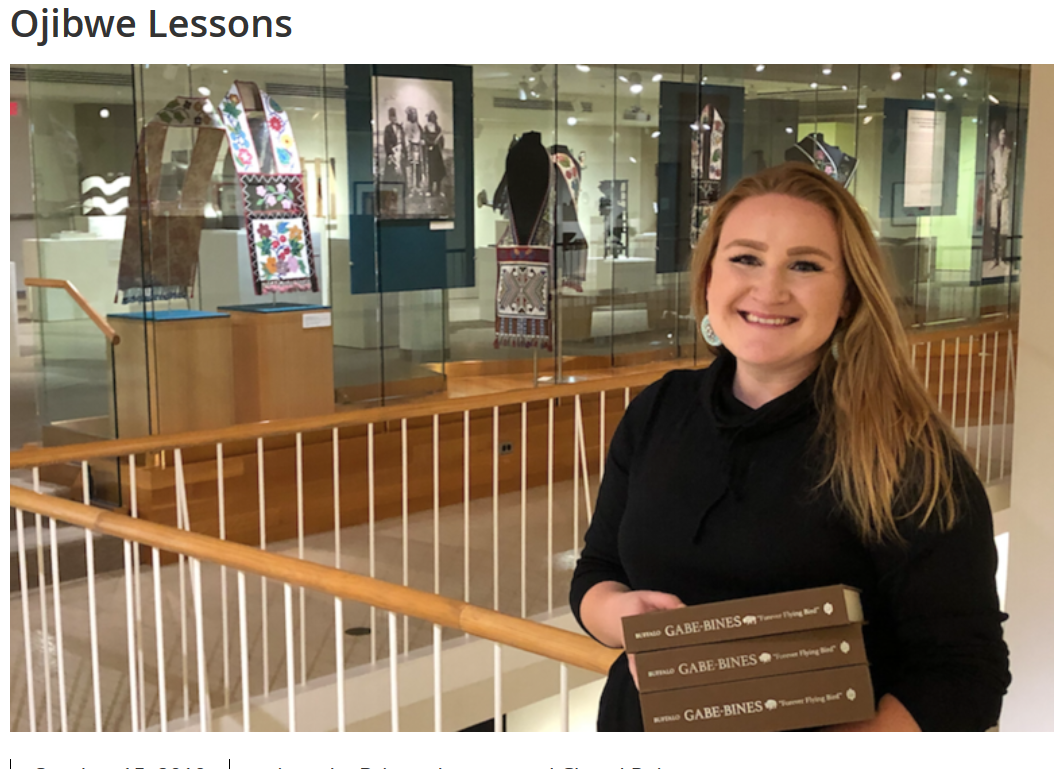 Cassidy Capriglione
UMD American Indian Learning Resource Center (AILRC)
Tim Roufs© 2010-2019
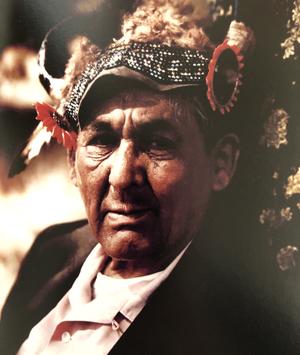 Paul Buffalo
(Gabe-bines)
Photographer: Joseph W. Boudreau
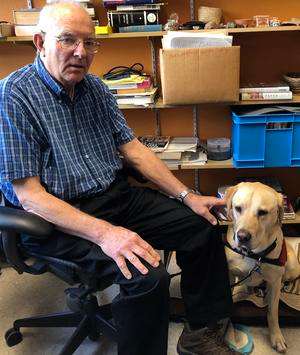 Tim and Bentley Roufs
UMD Anthropology-Sociology-Criminology
Tim Roufs© 2010-2019
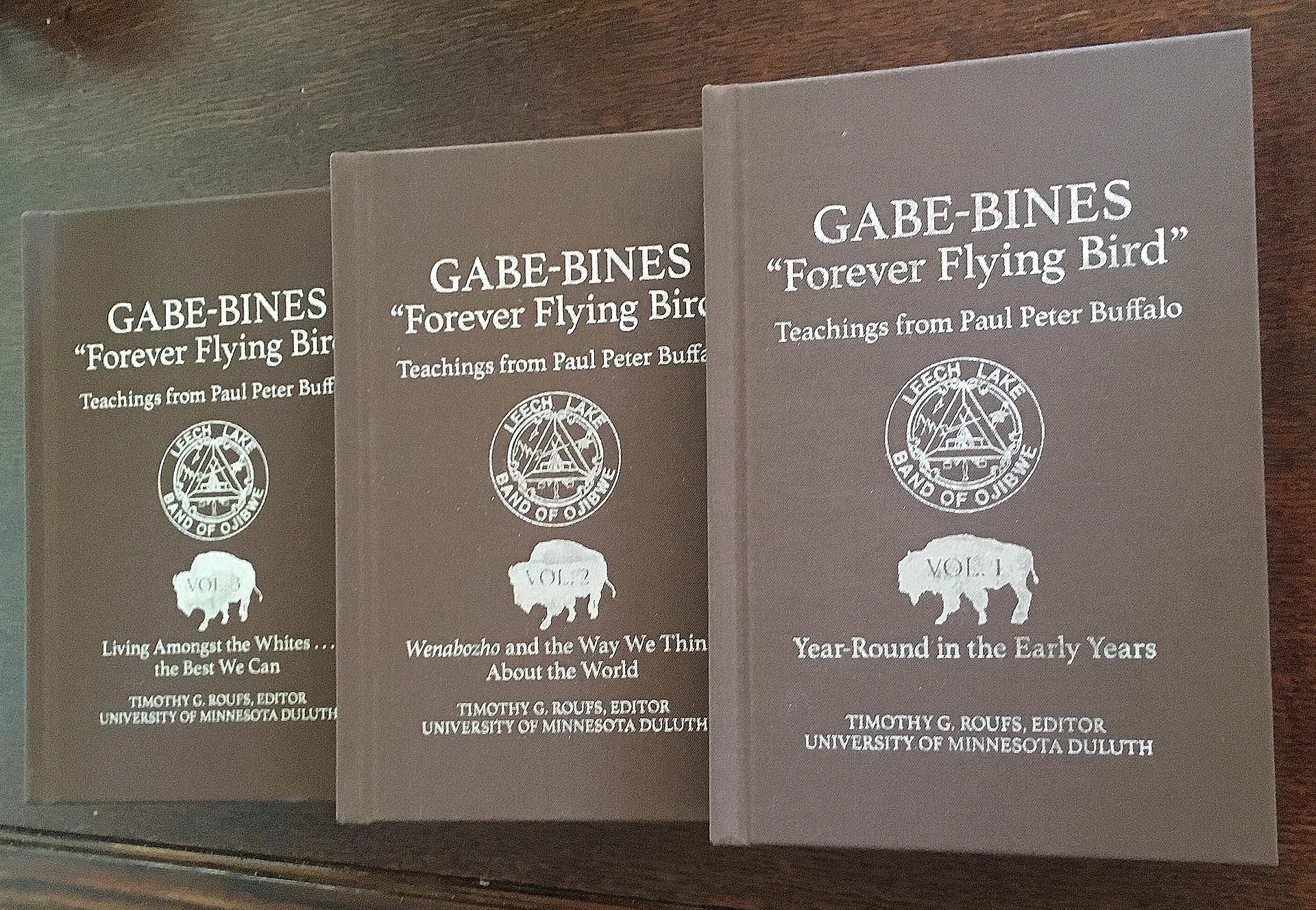 Tim Roufs© 2010-2019
When Everybody Called Me Gabe-bines,"Forever-Flying-Bird": Teachings from Paul BuffaloVolume I of the Paul Buffalo Trilogy:Year-Round in the Early YearsVolume II of the Paul Buffalo Trilogy: Wenabozho and The Way We Think About the WorldVolume III of the Paul Buffalo Trilogy:  Living Amongst the Whites . . . the Best We Can
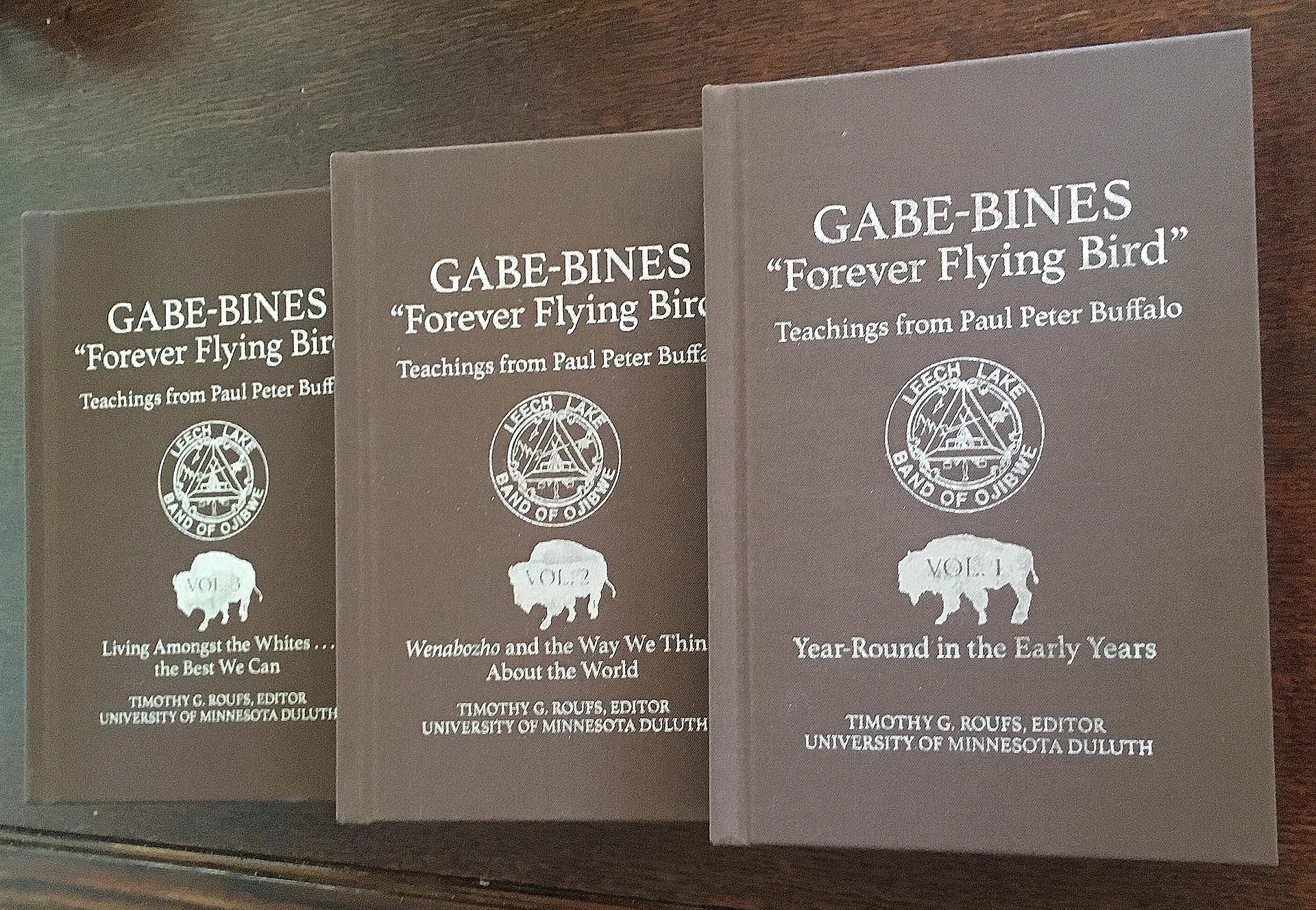 Tim Roufs© 2010-2019
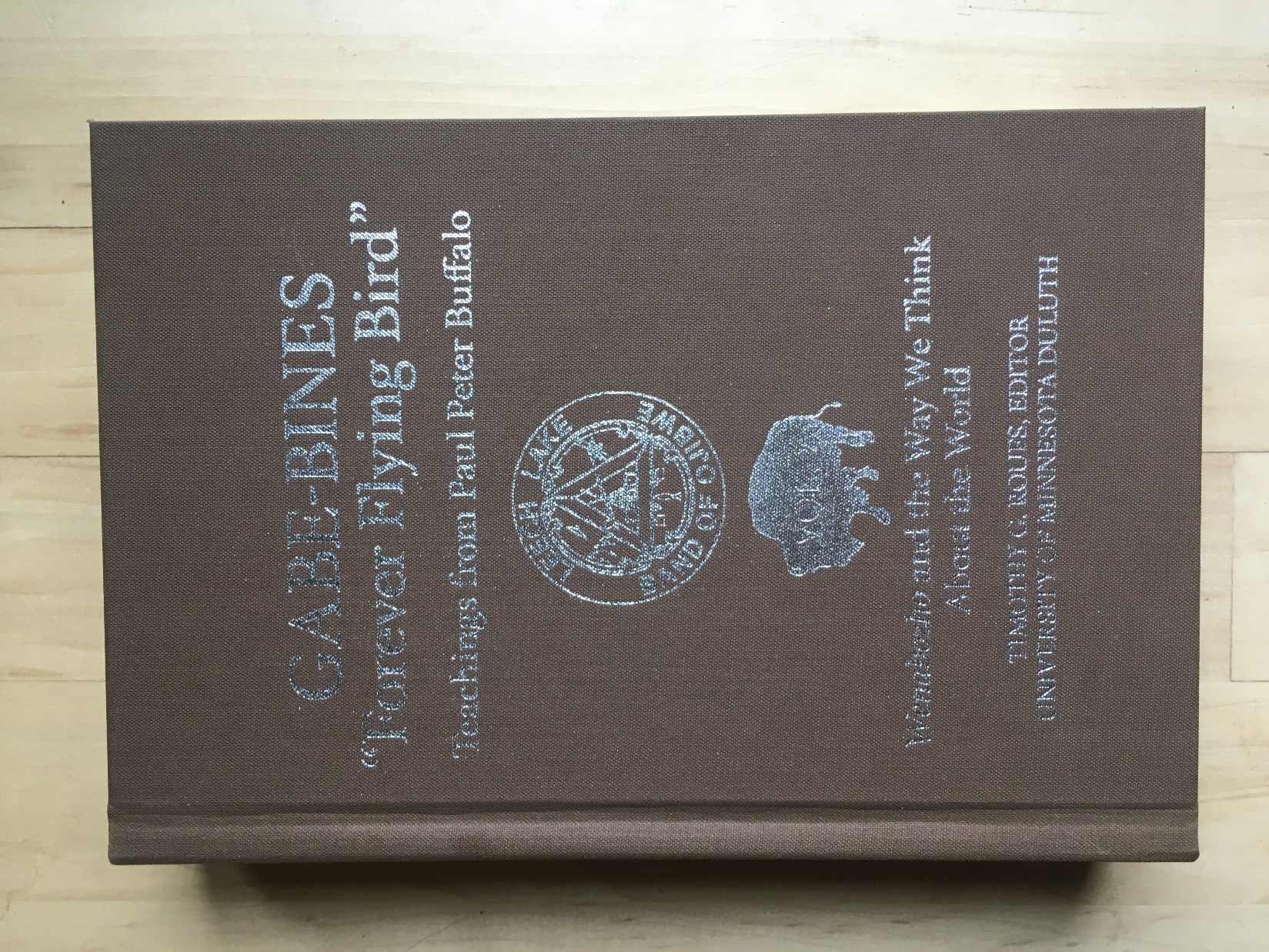 Tim Roufs© 2010-2019
Tim Roufs© 2010-2019
When Everybody Called Me Gabe-bines,"Forever-Flying-Bird": Teachings from Paul BuffaloVolume II of the Paul Buffalo Trilogy: Wenabozho and The Way We Think About the WorldChapter 34 “Medicine Men / Medicine Women”
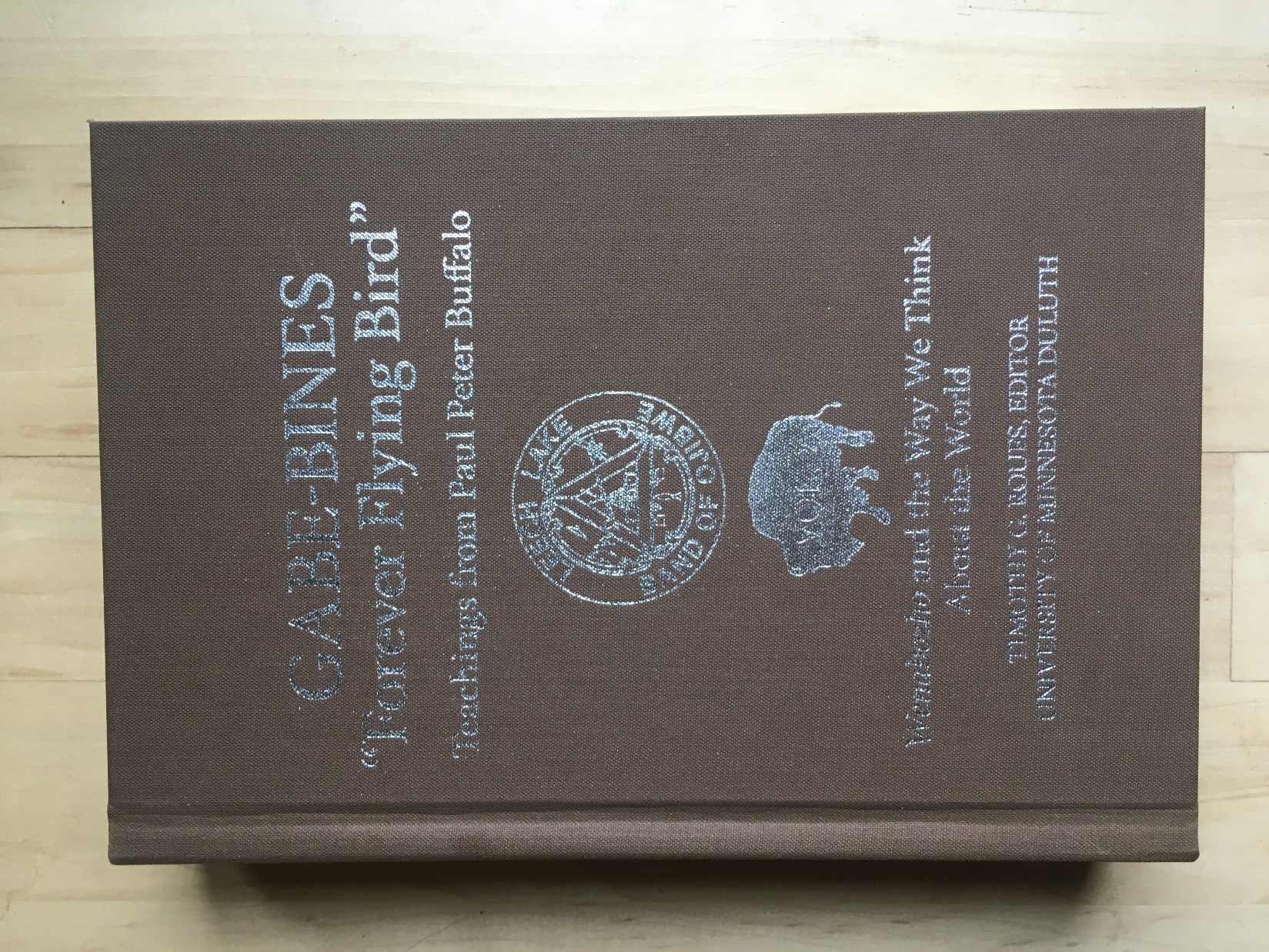 Tim Roufs© 2010-2019
When Everybody Called Me Gabe-bines,"Forever-Flying-Bird": Teachings from Paul BuffaloVolume II of the Paul Buffalo Trilogy: Wenabozho and The Way We Think About the WorldChapter 34 “Medicine Men / Medicine Women”
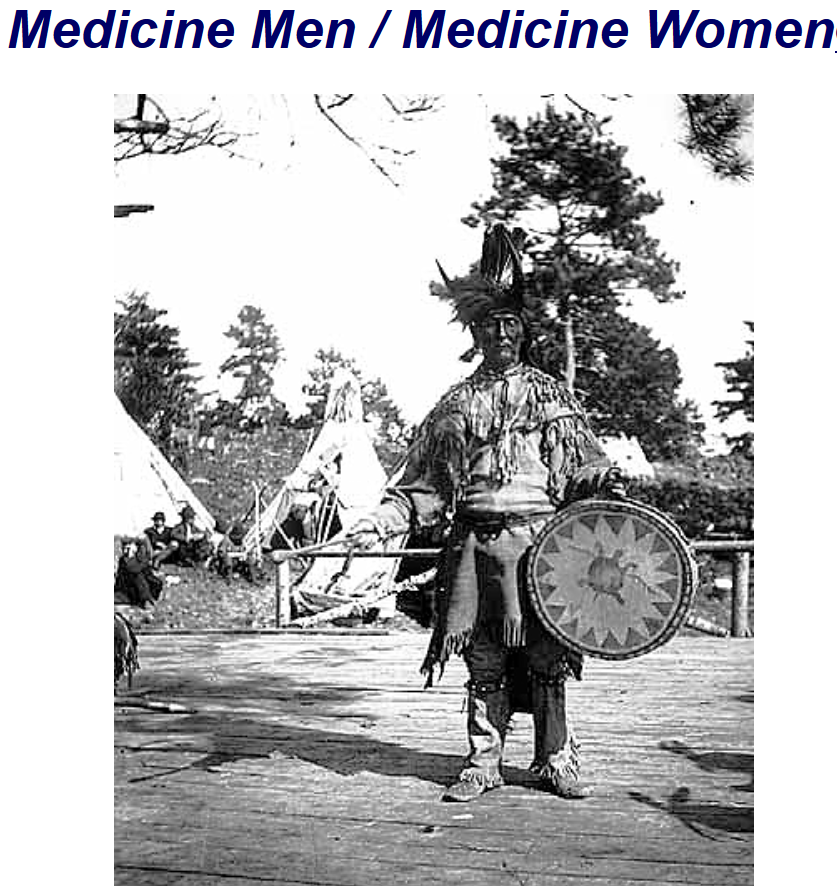 Tim Roufs© 2010-2019
Anishinabe Healing
Tim Roufs
University of Minnesota Duluth
Tim Roufs© 2010-2019
Anishinabe Healing
or

Anishinabe Holistic Medicine
Tim Roufs
University of Minnesota Duluth
Tim Roufs© 2010-2019
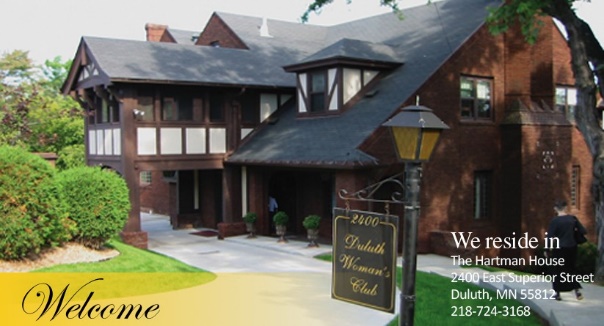 This presentation was first proposed under the title
 “Why Paul Buffalo is a more successful healer than Physicians at the Duluth Clinic”
Tim Roufs© 2010-2019
What anthropologists call 
“local cultures” (“microcultures”) 
generally strive to preserve their cultural identity with . . .

foodclothing
religion / beliefs
ritual
music, dance, and other arts
language
cultural symbols . . .
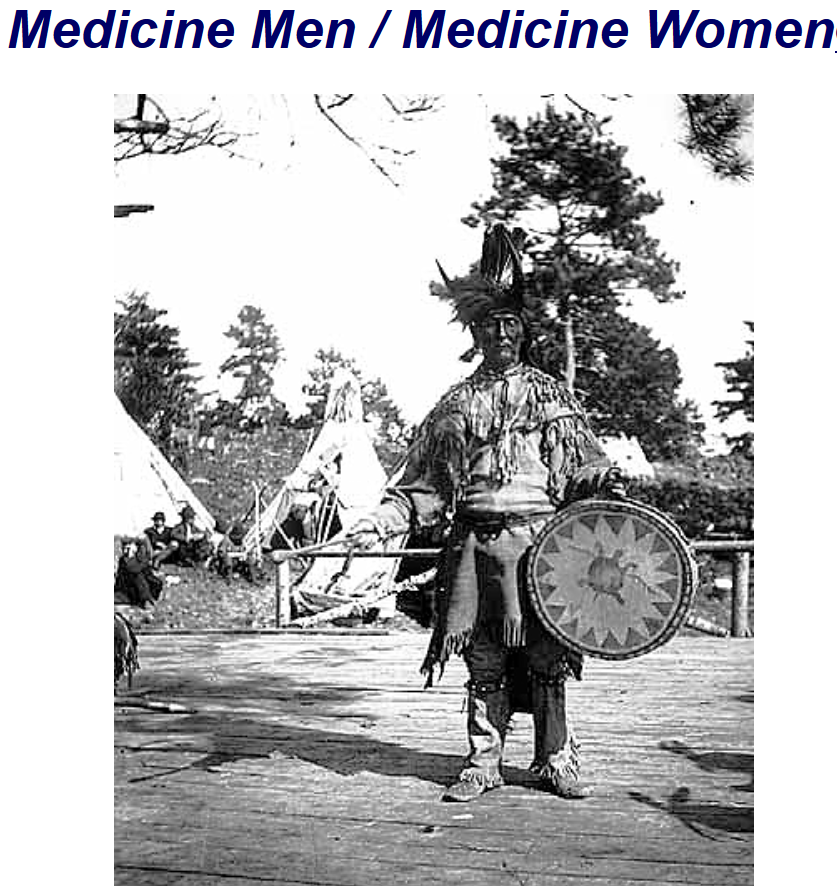 Chapter 34 
“Medicine Men / Medicine Women”
Anishinabe medicine man singer with ceremonial turtle clan drum.Photograph Collection ca. 1900
Minnesota Historical Society, Negative No. 21120
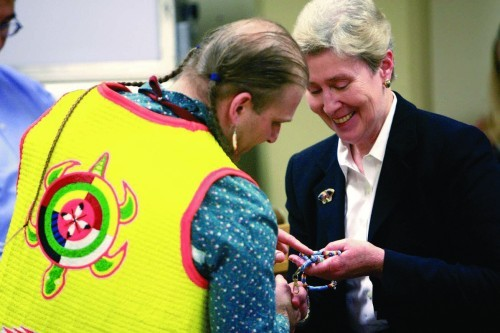 Chuck Branch (left) gives a beaded pen and lanyard to Dr. Deborah Powell, dean of the University of Minnesota Medical School, during a traditional American Indian feast and giveaway Tuesday at the University of Minnesota Medical School Duluth campus. The event was to recognize those who helped him during his two years at the school. He will finish at the University of Minnesota-Twin Cities campus. The pen has turtles in its design, representing his clan.

CLINT AUSTIN / NEWS TRIBUNE Wednesday, 16 April 2008
www.duluthnewstribune.com/articles/index.cfm?id=64520&section=None
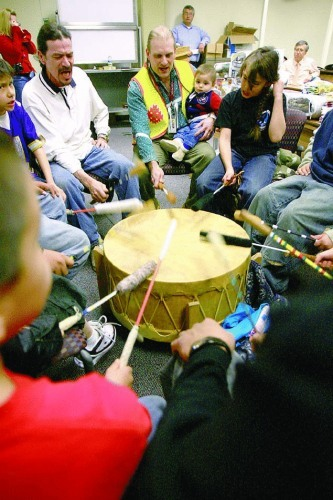 Chuck Branch holds his son, Marcus, while singing with the Onigamising Singers from Grant Language & Arts Magnet School during a traditional American Indian feast and giveaway Tuesday at the University of Minnesota Medical School Duluth campus. It was to recognize those who helped him during his two years there, before he moves to the Twin Cities campus of the medical school.

CLINT AUSTIN / NEWS TRIBUNE Wednesday, 
16 April 2008
www.duluthnewstribune.com/articles/index.cfm?id=64520&section=None
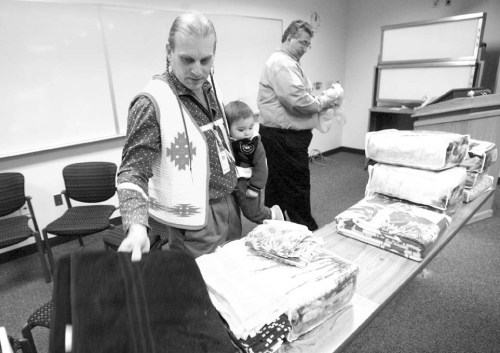 Chuck Branch holds his son, Marcus, while laying out gifts during a traditional American Indian feast and giveaway Tuesday at the University of Minnesota Medical School Duluth campus to recognize those who helped him during his two years there. He will finish at the University of Minnesota-Twin Cities campus.
CLINT AUSTIN / NEWS TRIBUNE Wednesday, 16 April 2008
www.duluthnewstribune.com/articles/index.cfm?id=64520&section=None
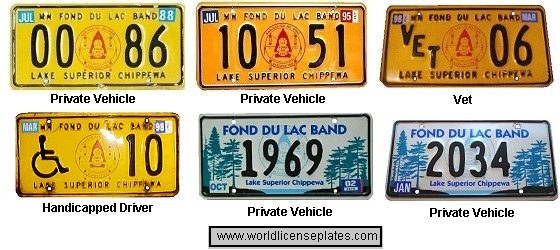 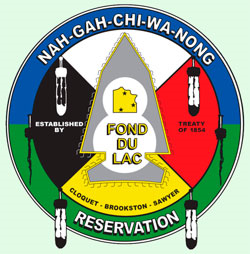 www.worldlicenceplates.com/usa/US_MNXX.html
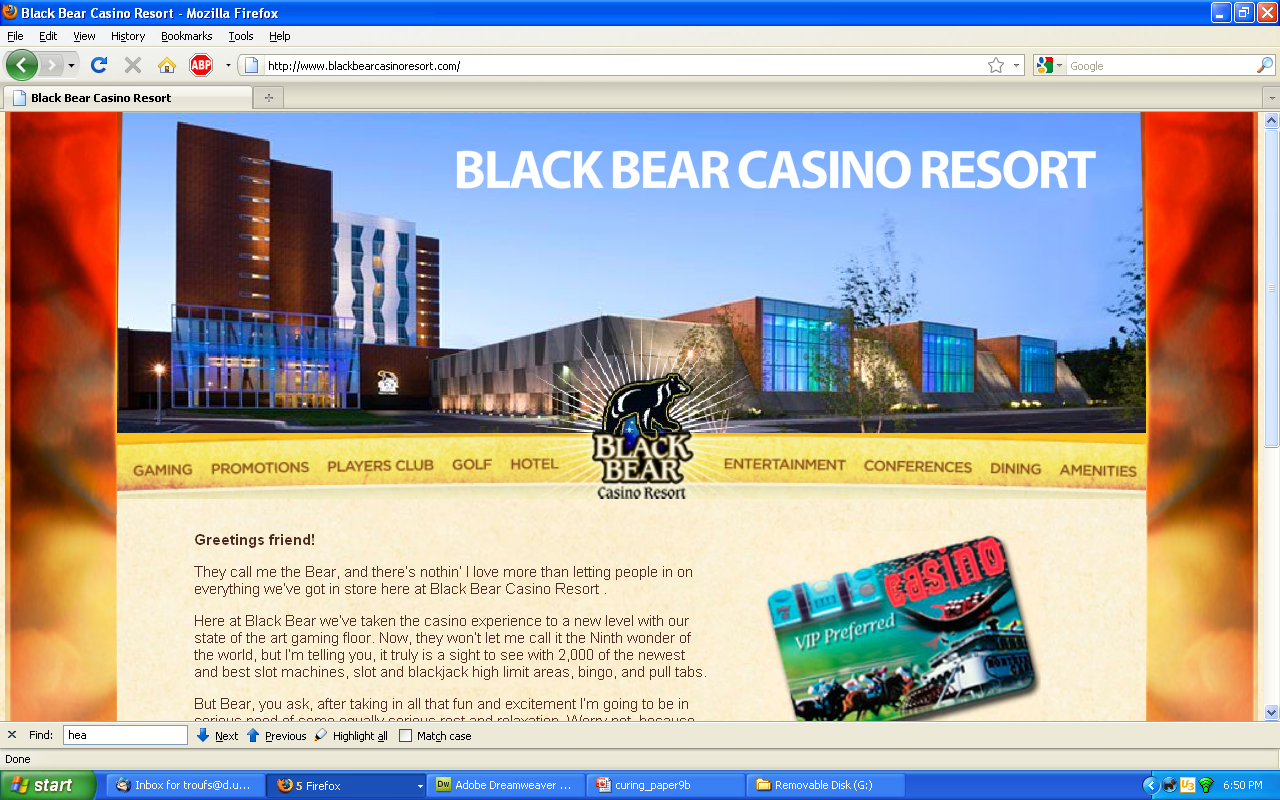 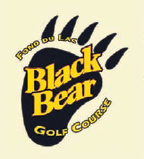 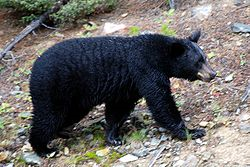 Wikipedia
://www.blackbearcasinoresort.com/
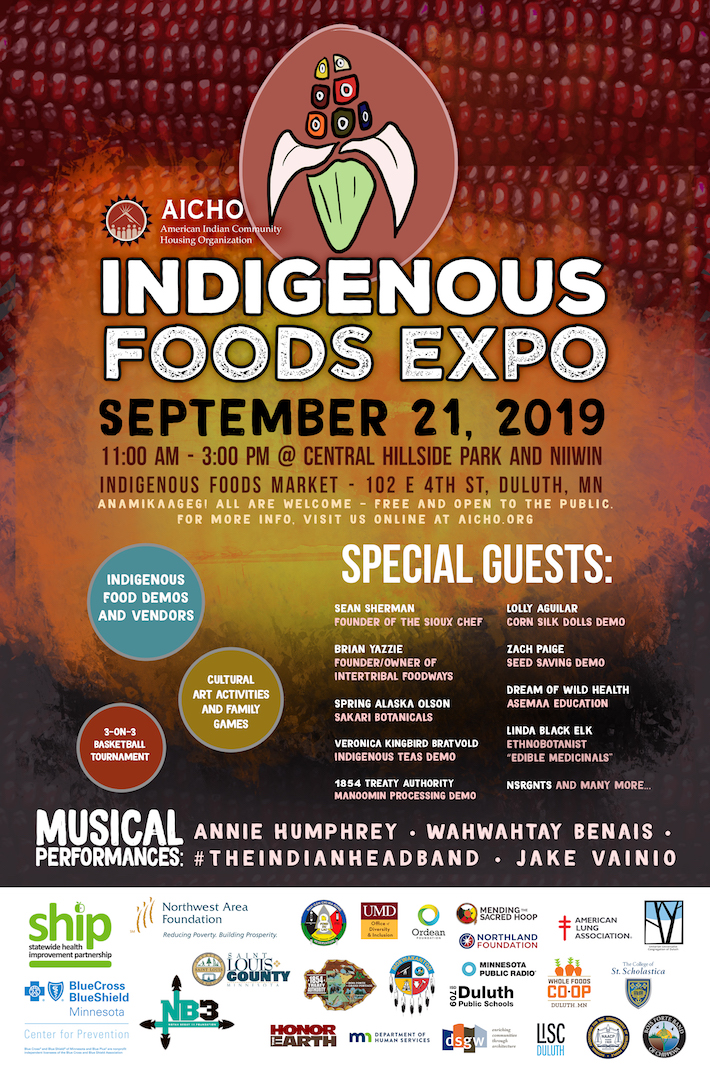 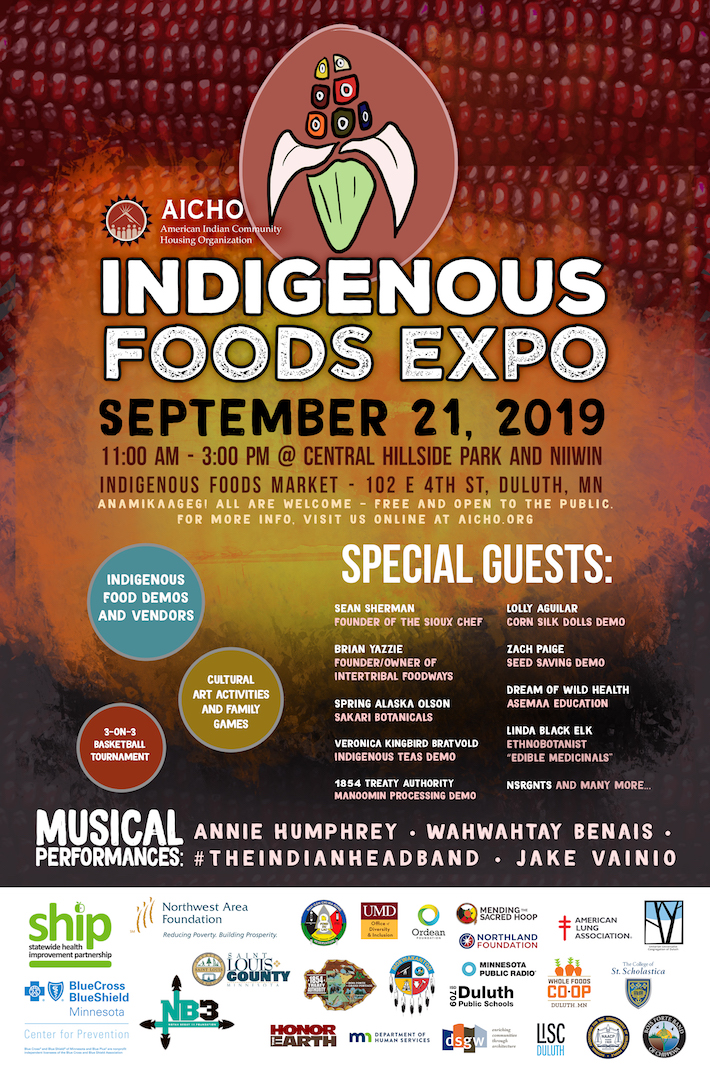 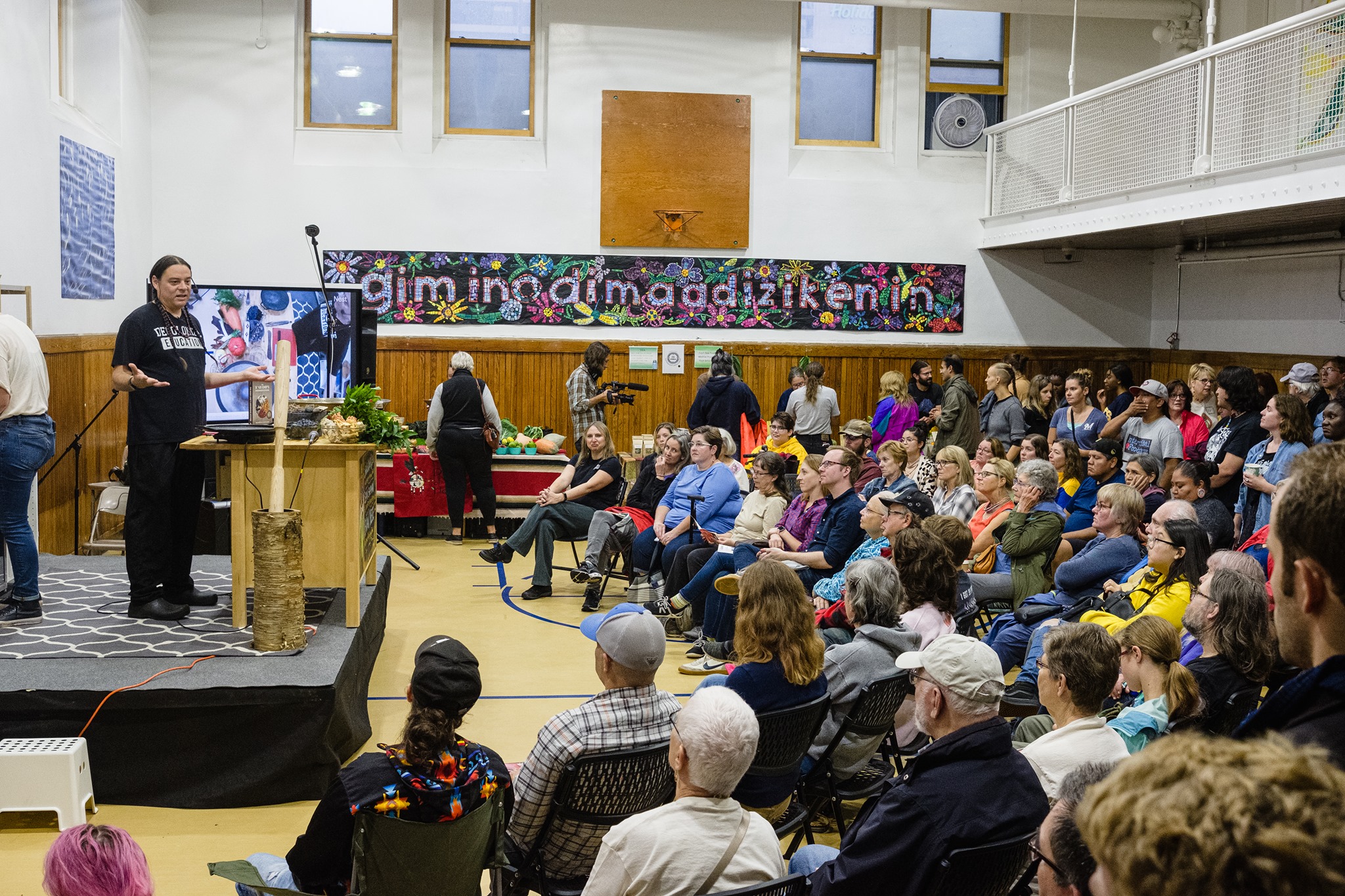 Food as Medicine
Indigenous Foods Expo 2019
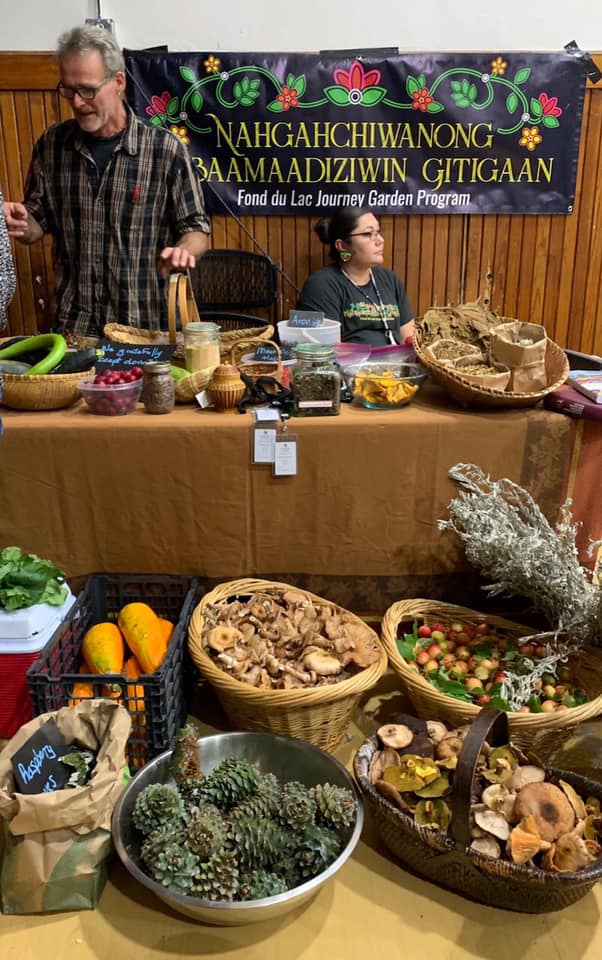 Food as Medicine
Indigenous Foods Expo 2019
Minnesota Anishinabe
Minnesota Anishinabe
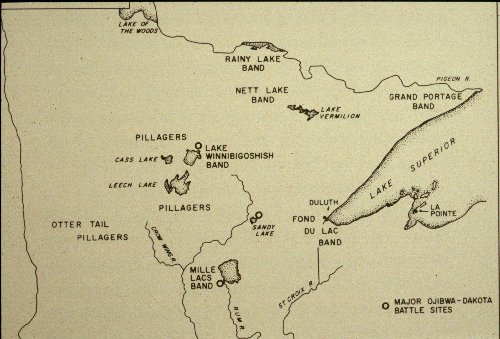 The Anishinabe of the Minnesota Chippewa Tribe.
(Phoenix : Indian Tribal Series, 1975.)
Timothy G. Roufs
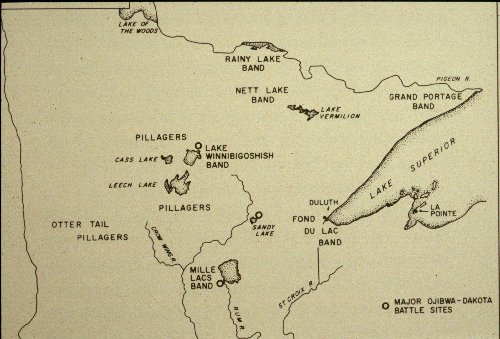 Paul Buffalo’s home territory
The Anishinabe of the Minnesota Chippewa Tribe.
(Phoenix : Indian Tribal Series, 1975.)
Timothy G. Roufs
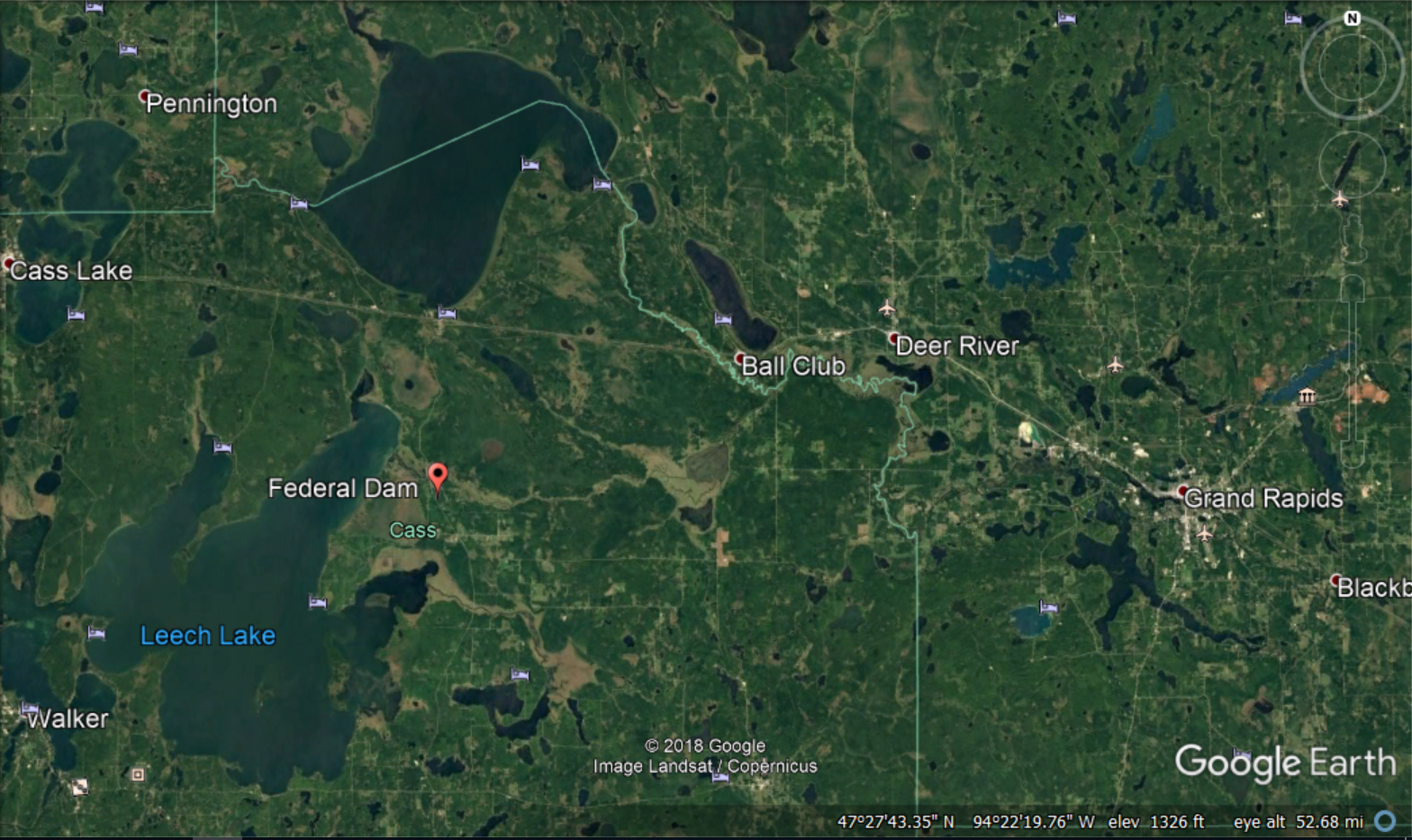 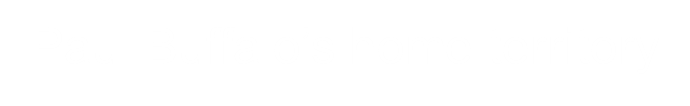 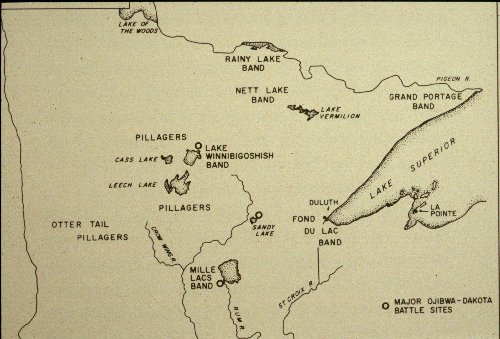 Red
Lake
The Anishinabe of the Minnesota Chippewa Tribe.
(Phoenix : Indian Tribal Series, 1975.)
Timothy G. Roufs
Anishinabe
James Jackson, Sr.
A Gift to One, a Gift to Many / James Jackson, Sr.  (1913 – 1992) 
	(60 min., VC 2238, 1987)
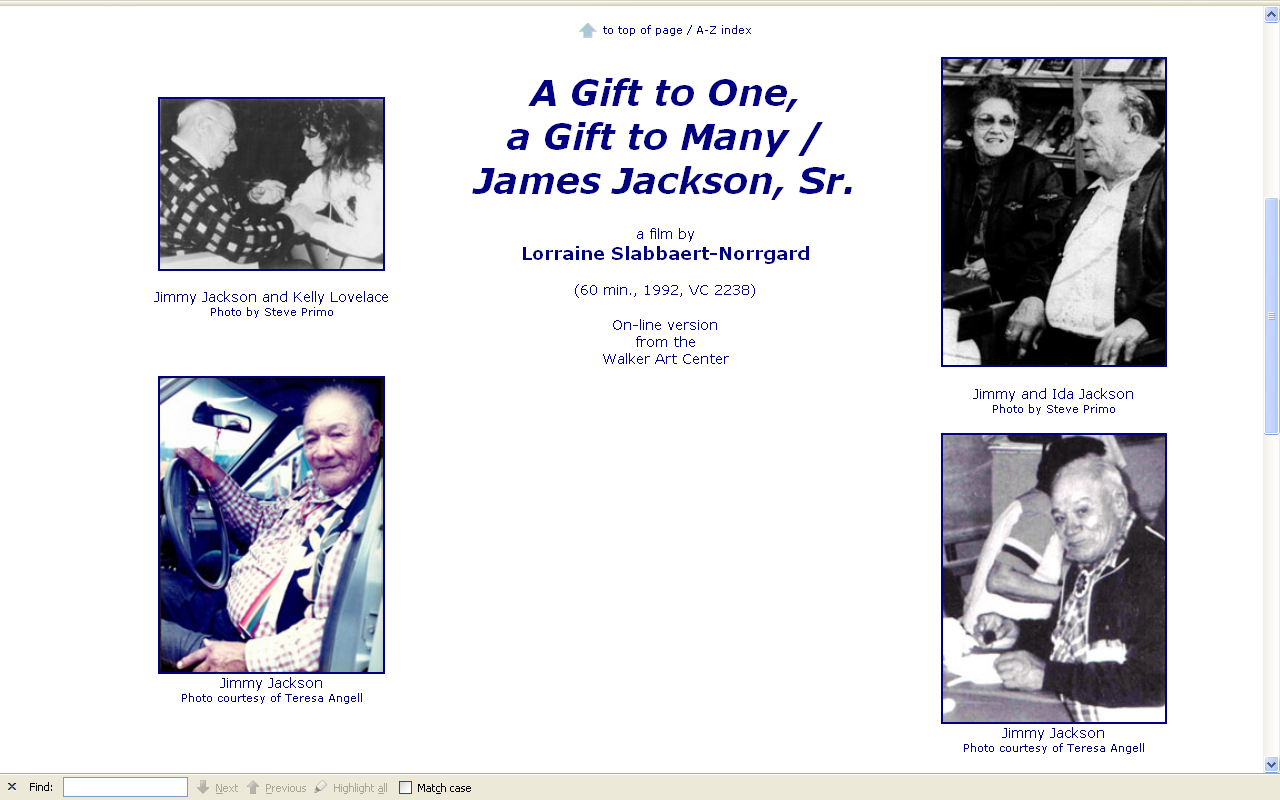 http://www.d.umn.edu/cla/faculty/troufs/anth4616/video/Jimmy_Jackson.html#title
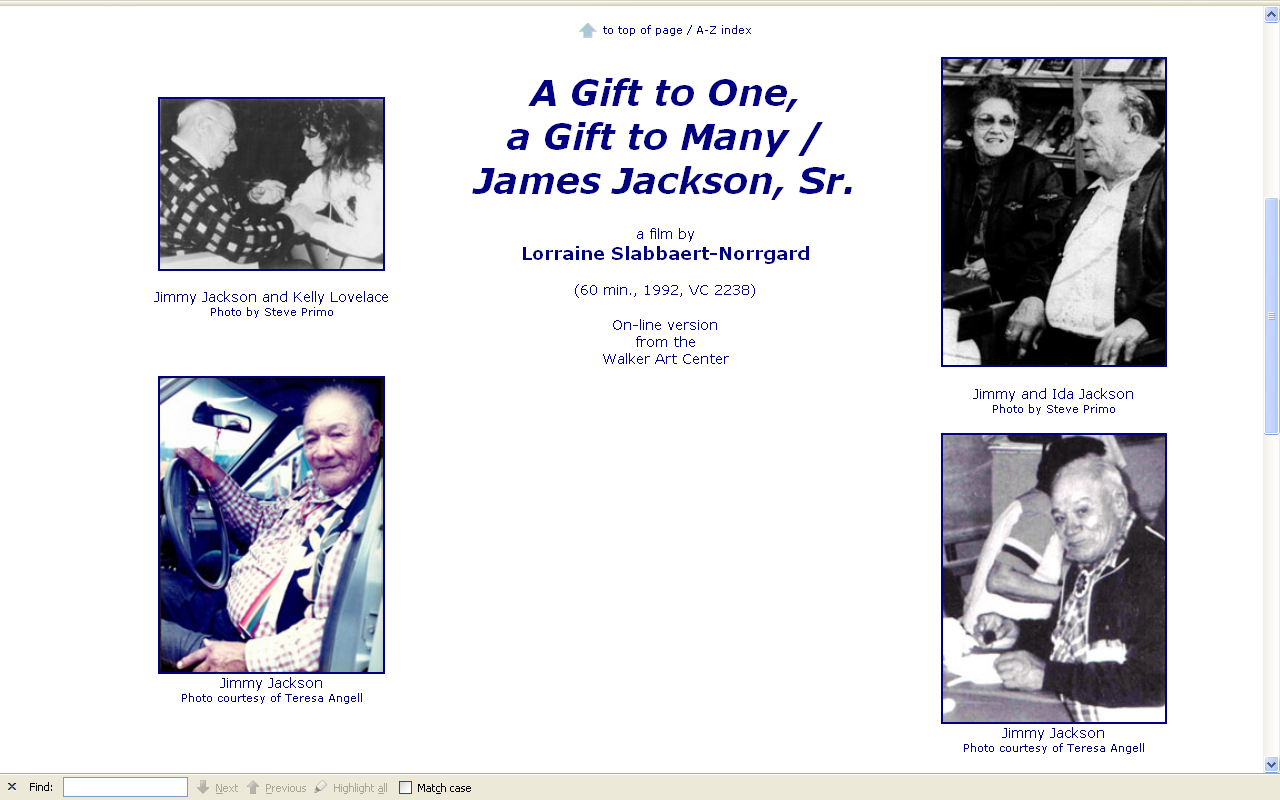 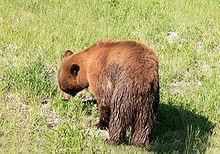 Wikipedia
dodaim (totem)
http://www.d.umn.edu/cla/faculty/troufs/anth4616/video/Jimmy_Jackson.html#title
Anishinabe
James Jackson, Sr.
A Gift to One, a Gift to Many / James Jackson, Sr.  (1913 – 1992) 
	(60 min., VC 2238, 1987)
Anishinabe
James Jackson, Sr.
A Gift to One, a Gift to Many / James Jackson, Sr.  (1913 – 1992) 
	(60 min., VC 2238, 1987) 

Paul Buffalo
Excerpts from the An interview with Paul Buffalo  (1900 – 1977)
	(18 min., 1971, VC 266B) 

excerpts transcript
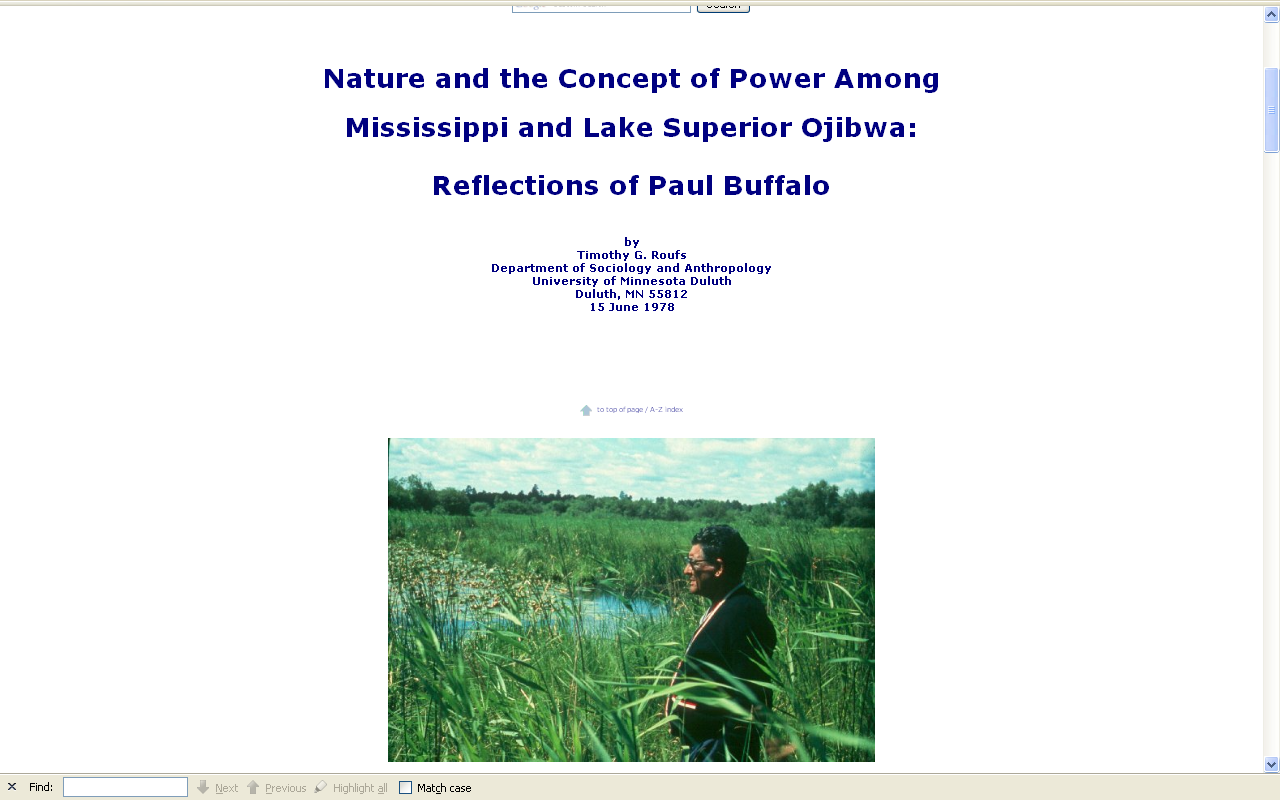 http://www.d.umn.edu/cla/faculty/troufs/Buffalo/28power5.html#title
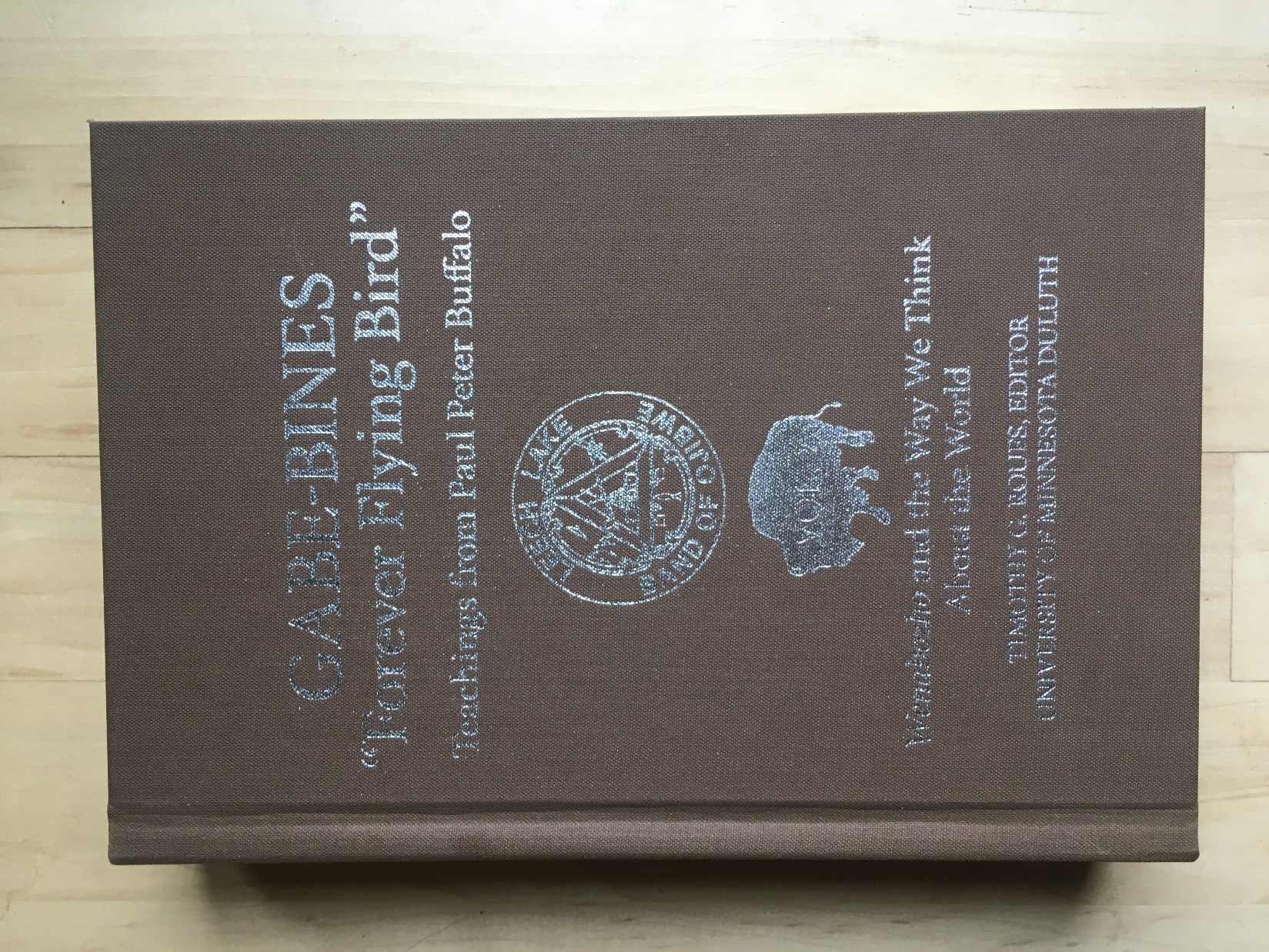 Tim Roufs© 2010-2019
Tim Roufs© 2010-2019
When Everybody Called Me Gabe-bines,"Forever-Flying-Bird": Teachings from Paul BuffaloVolume II of the Paul Buffalo Trilogy: Wenabozho and The Way We Think About the WorldChapter 27 “Power”
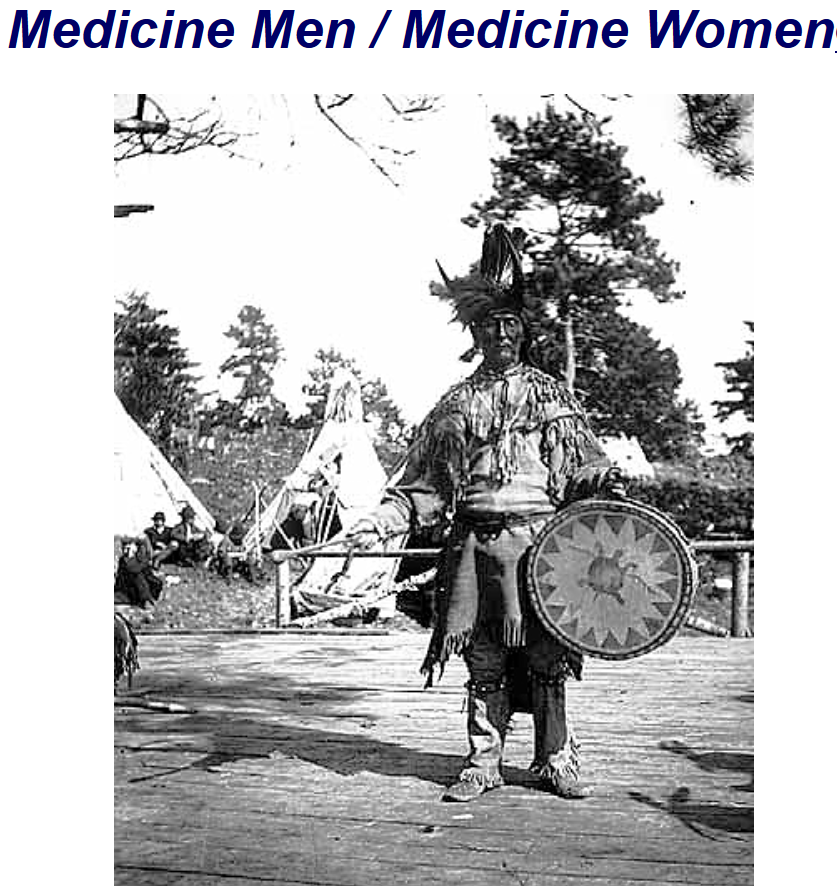 Tim Roufs© 2010-2019
When Everybody Called Me Gabe-bines,"Forever-Flying-Bird": Teachings from Paul BuffaloVolume II of the Paul Buffalo Trilogy: Wenabozho and The Way We Think About the WorldChapter 34 “Medicine Men / Medicine Women”
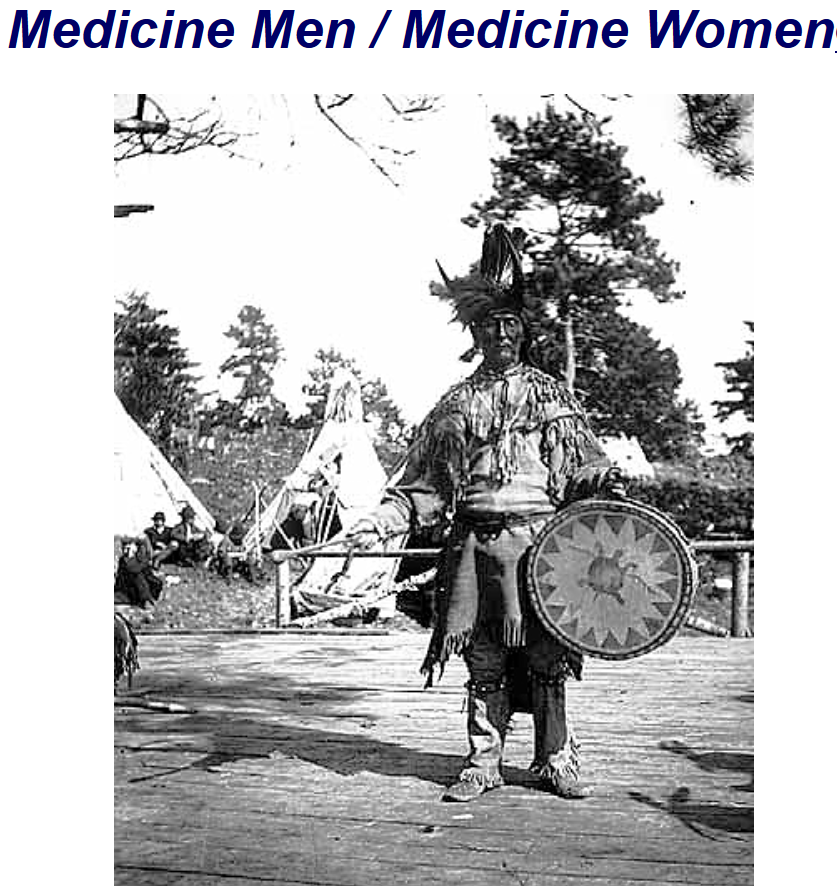 Tim Roufs© 2010-2019
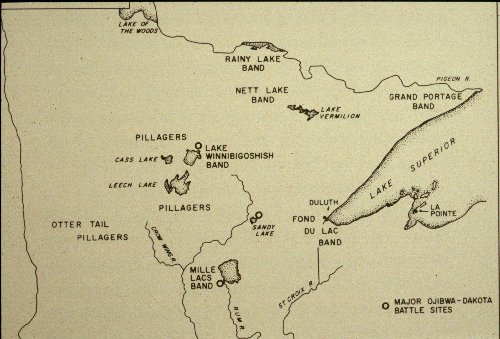 The Anishinabe of the Minnesota Chippewa Tribe.
(Phoenix : Indian Tribal Series, 1975.)
Timothy G. Roufs
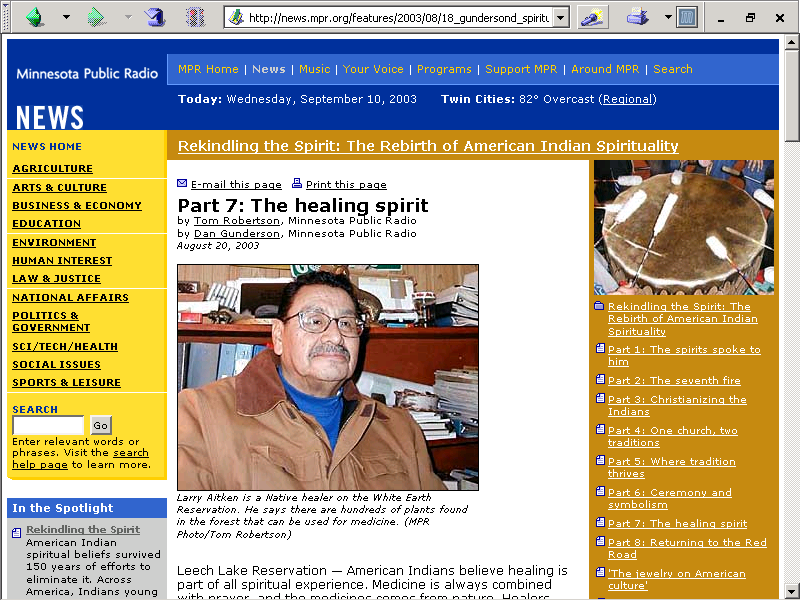 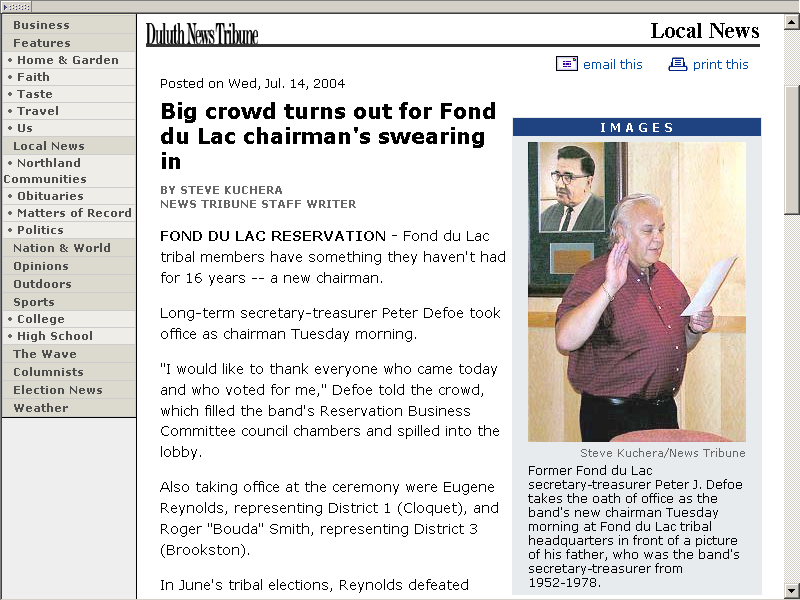 http://www.duluthsuperior.com/mld/duluthtribune/news/local/9149787.htm
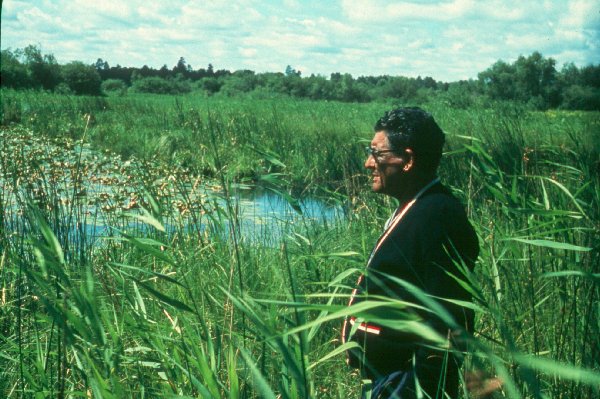 Paul Buffalo Meditating
Anishinabe
Culturally Constituted Behavioral Environment (CCBE)

A. Irving Hallowell
Culture and Experience
Contributions to Anthropology
Pre-Treatment Investigation
screening and referral
Pre-Treatment Investigation
screening and referral to different kinds of doctors

but you can only “work with” one doctor at a time
Pre-Treatment Investigation
screening and referral to different kinds of doctors
herbalists
Pre-Treatment Investigation
screening and referral to different kinds of doctors
herbalists
midwives
When Everybody Called Me Gabe-bines,"Forever-Flying-Bird": Teachings from Paul BuffaloVolume II of the Paul Buffalo Trilogy: Wenabozho and The Way We Think About the WorldChapter 34 “Medicine Men / Medicine Women”
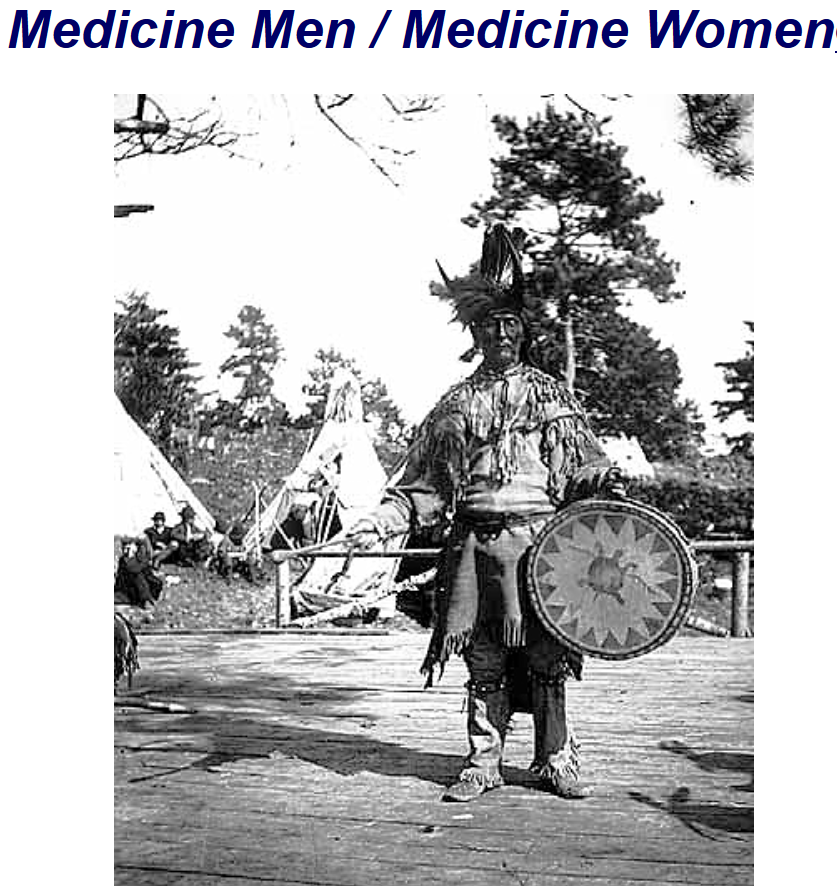 Tim Roufs© 2010-2019
Pre-Treatment Investigation
screening and referral to different kinds of doctors
herbalists
midwives
spiritualists 
jessokid or “rabbit bone”
When Everybody Called Me Gabe-bines,"Forever-Flying-Bird": Teachings from Paul BuffaloVolume II of the Paul Buffalo Trilogy: Wenabozho and The Way We Think About the WorldChapter 31 “Spiritual Doctoring, 
Tipi-Shaking, and Bone-Swallowing Specialists”
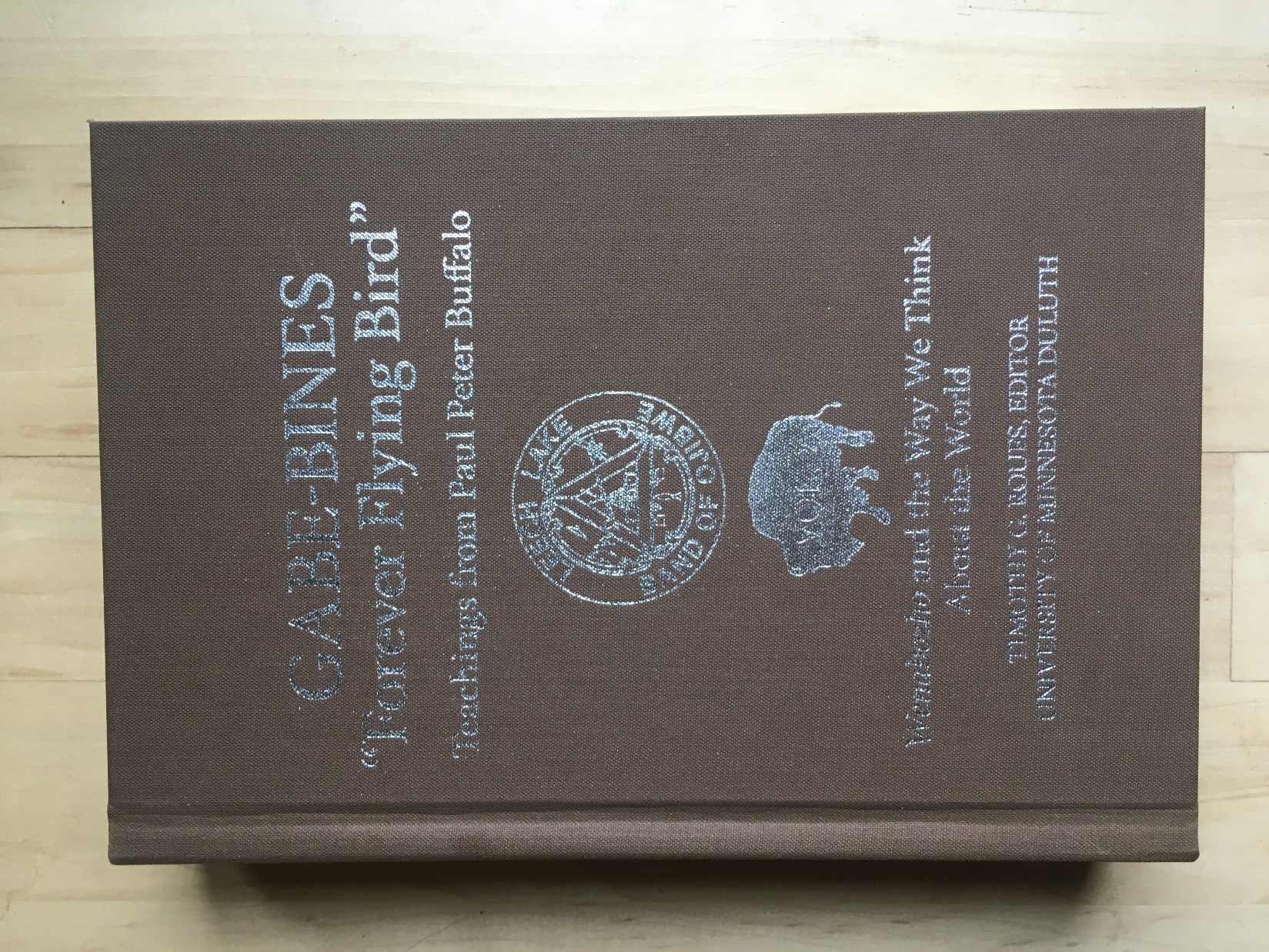 Tim Roufs© 2010-2019
Pre-Treatment Investigation
screening and referral to different kinds of doctors
herbalists
midwives
spiritualists 
jessokid or “rabbit bone”
MDs
Pre-Treatment Investigation
screening and referral to different kinds of doctors
herbalists
midwives
spiritualists 
jessokid or “rabbit bone”
MDs
Grand Medicine (Midewiwin)
When Everybody Called Me Gabe-bines,"Forever-Flying-Bird": Teachings from Paul BuffaloVolume II of the Paul Buffalo Trilogy: Wenabozho and The Way We Think About the WorldChapter 29 “Midewiwin: Grand Medicine”
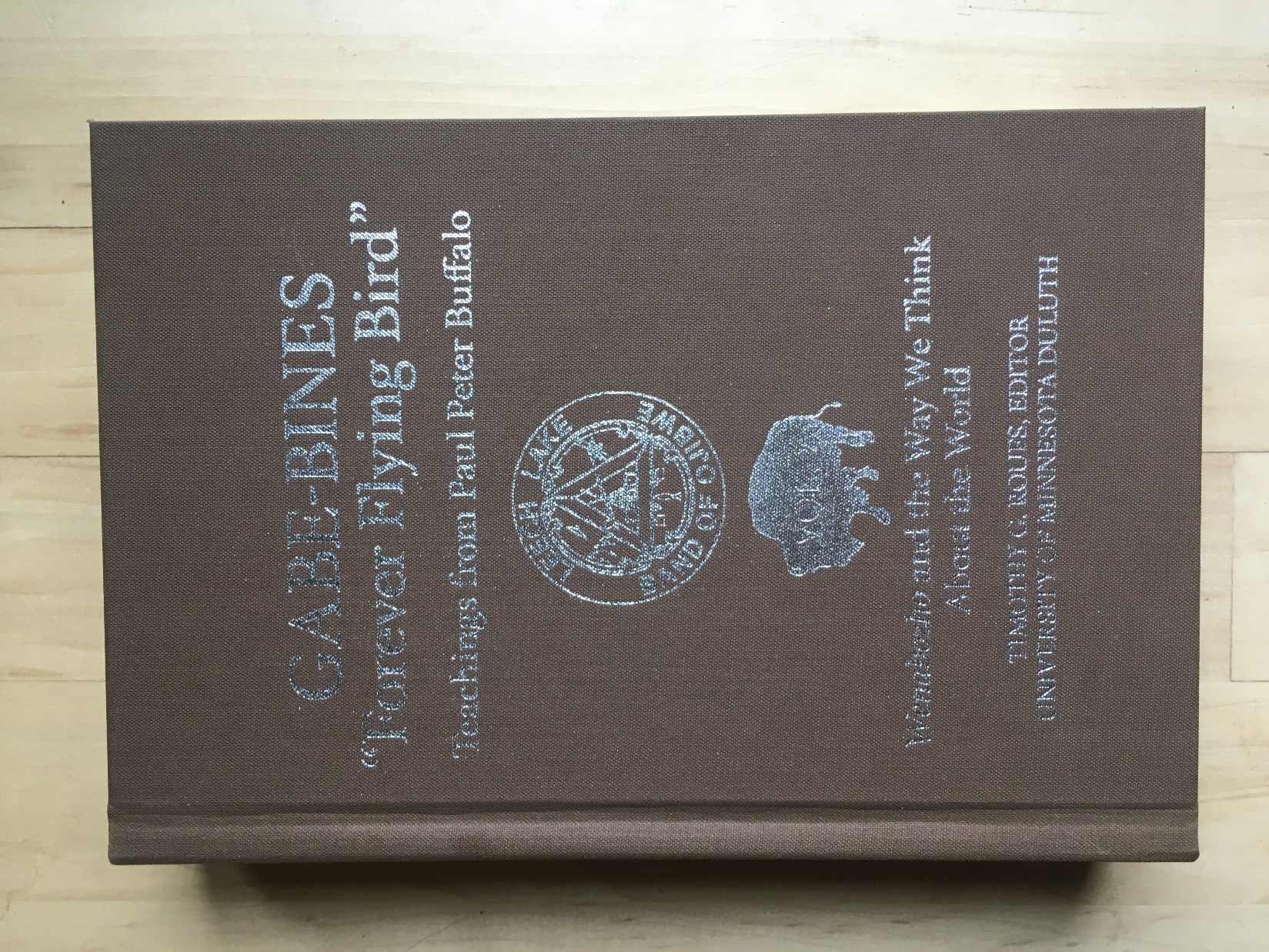 Tim Roufs© 2010-2019
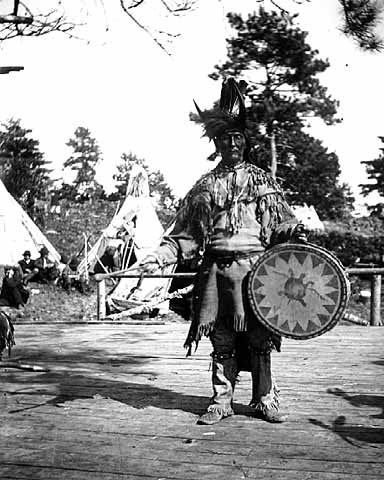 Anishinabe medicine man singer with ceremonial turtle clan drum.Photograph Collection ca. 1900
Minnesota Historical Society, Negative No. 21120
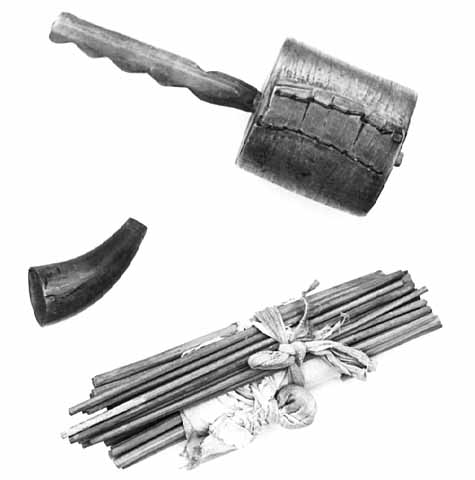 Mide (Medicine Man) rattle and sticks. 
Photograph Collection ca. 1950. 
Minnesota Historical Society, Negative No. 35594
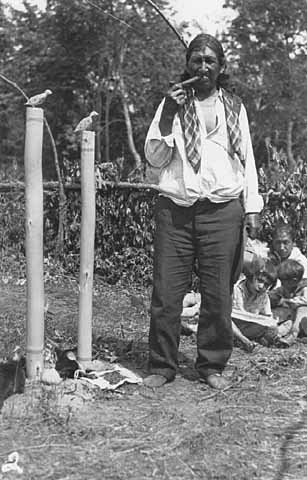 Ojibway Grand Medicine Ceremony at Squaw Point, Leech Lake, 1932. Minnesota Historical Society, Negative No. 35585
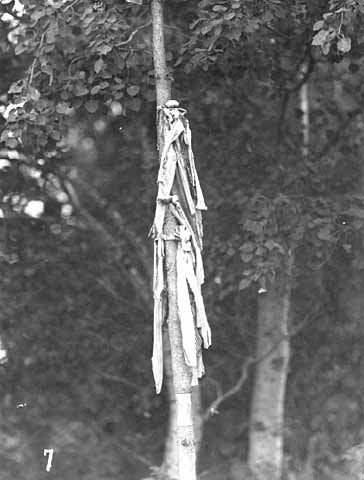 “Medicine” on pole near grave of Mrs. John Nett Lake.
Photograph Collection 9/1947. 
Minnesota Historical Society, Negative No. 35601
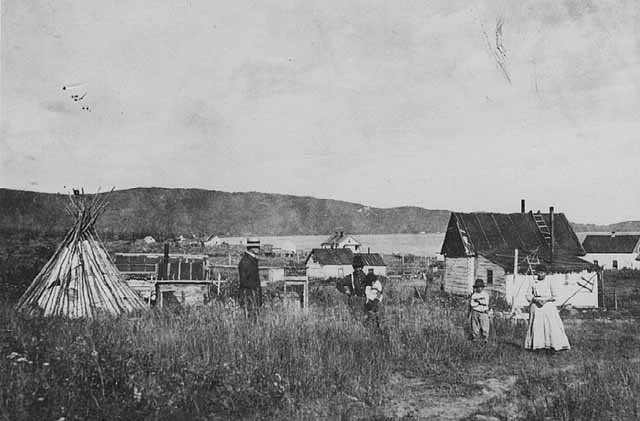 Grand Portage village, medicine man's home and tepee.
Photograph Collection 1925.
Minnesota Historical Society, Negative No. 44367
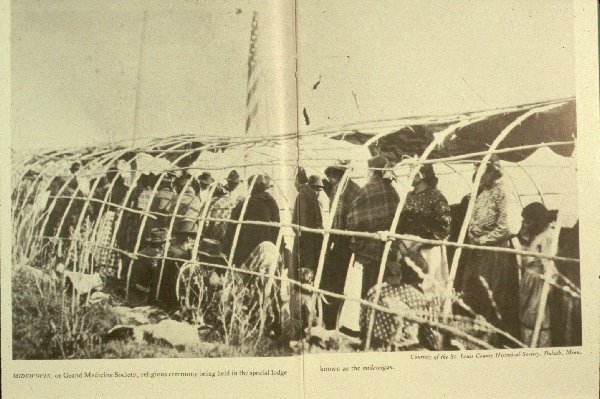 The Anishinabe of the Minnesota Chippewa Tribe.
(Phoenix : Indian Tribal Series, 1975.)
Timothy G. Roufs
From the St. Louis County Historical Society, Duluth, Minnesota.
Pre-Treatment Investigation
screening and referral to different kinds of doctors
herbalists
midwives
spiritualists 
jessokid or “rabbit bone”
MDs
Grand Medicine (Midewiwin)
Pre-Treatment Investigation
Pre-Treatment Investigation
people have specific powers
		(they’re “specialists”)
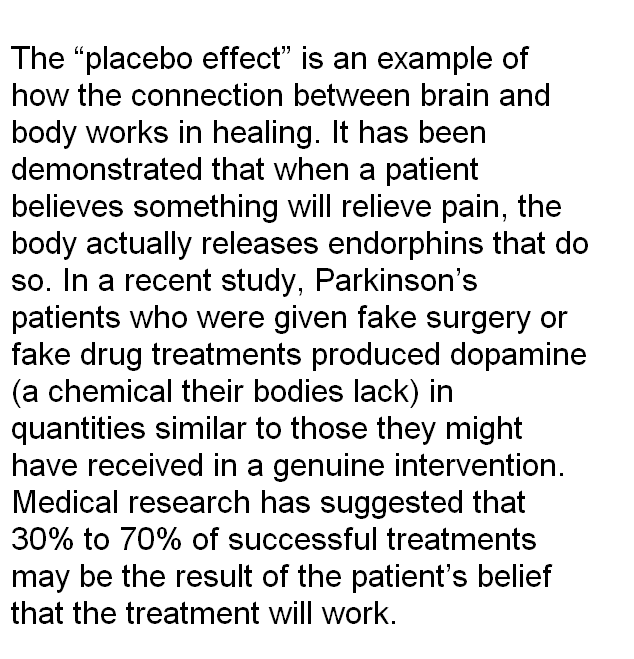 http://www.parade.com/articles/editions/2008/edition_03-09-2008/2Thoughts_Can_Heal
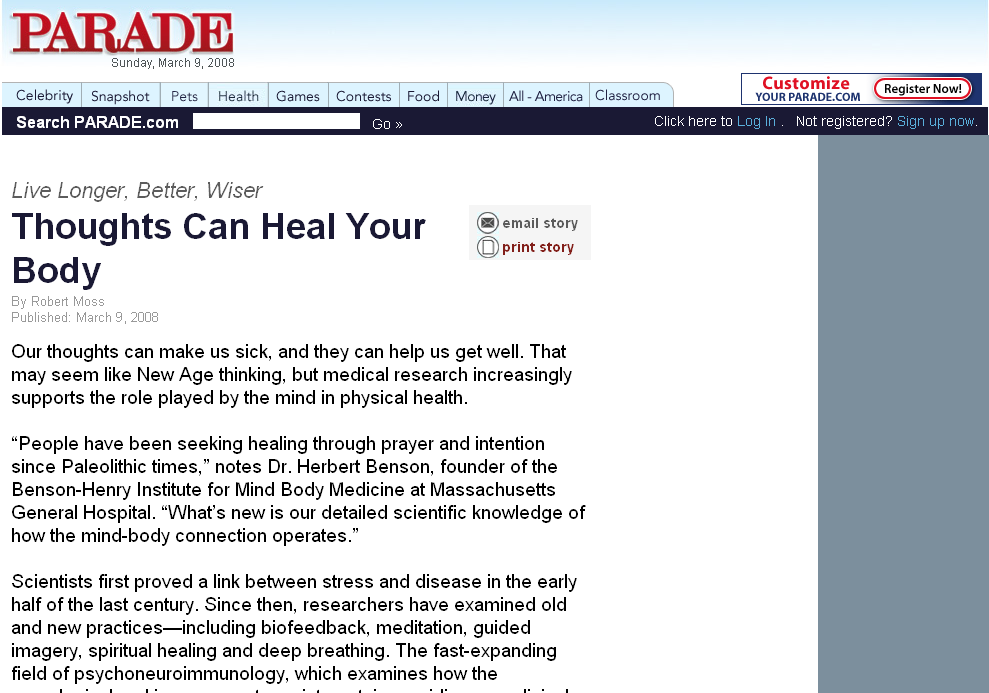 http://www.parade.com/articles/editions/2008/edition_03-09-2008/2Thoughts_Can_Heal
Pre-Treatment Investigation
people have specific powers
		(they’re “specialists”)

can lose power
	(especially if you don’t practice)
Pre-Treatment Investigation
patients need to believe
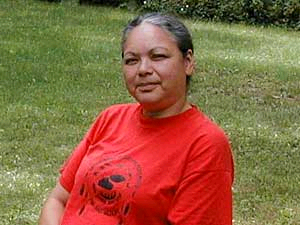 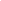 (MPR Photo/Tom Robertson)
http://news.minnesota.publicradio.org/features/2003/08/18_gundersond_spiritualityeigh/
Pre-Treatment Investigation
give gifts to maintain power
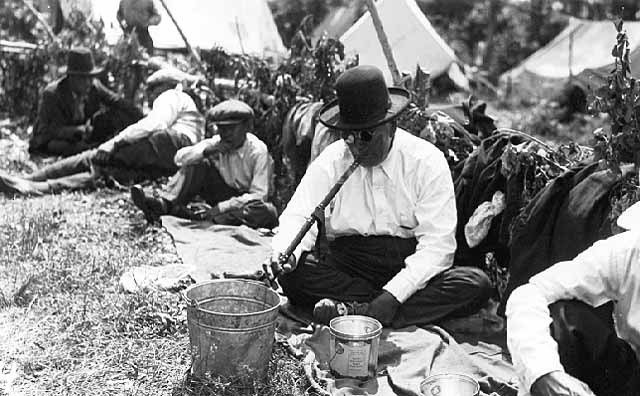 Ojibway Grand Medicine Ceremony at Squaw Point, Leech Lake, 1932.Minnesota Historical Society, Negative No. 35600
Pre-Treatment Investigation
need  power to help
 the concept of power is central



See Paul Buffalo paper:

	“Concept of Power among Mississippi and Lake Superior Ojibwa”
When Everybody Called Me Gabe-bines,"Forever-Flying-Bird": Teachings from Paul BuffaloVolume II of the Paul Buffalo Trilogy: Wenabozho and The Way We Think About the WorldChapter 27 “Power”
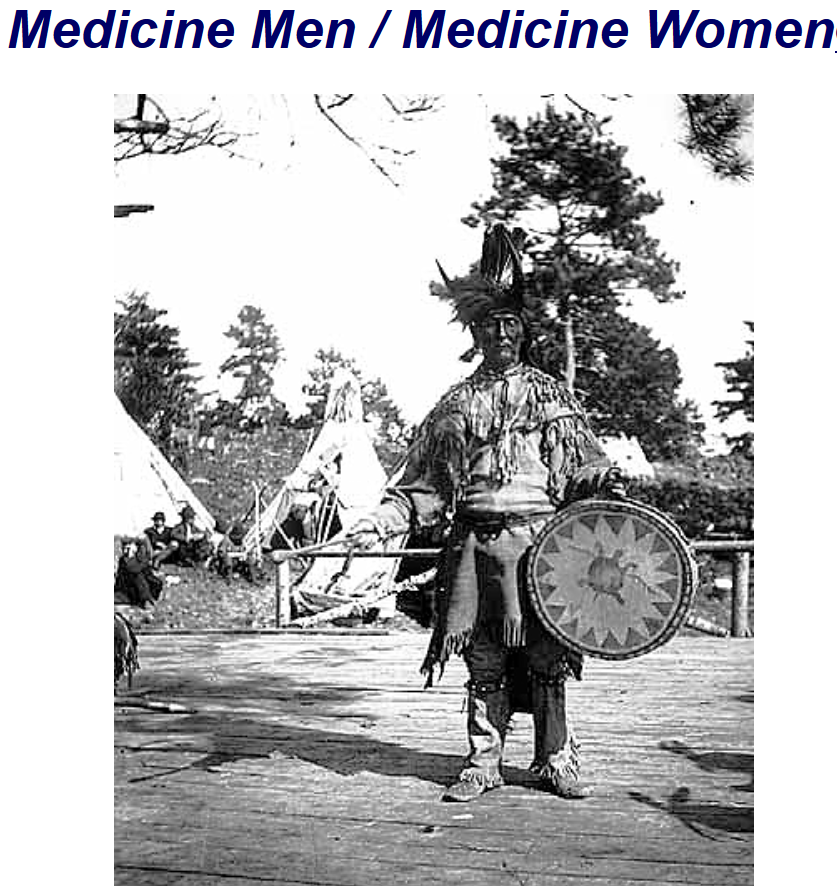 Tim Roufs© 2010-2019
Causes of Illness
“disease” = universal
Causes of Illness
“disease” = universal

 “illness” = culturally specific
Causes of Illness
living a bad life
Causes of Illness
living a bad life
relatives living in some bad way
Causes of Illness
living a bad life
relatives living in some bad way
jibik
Causes of Illness
living a bad life
relatives living in some bad way
jibik
soul loss (both souls)
Causes of Illness
living a bad life
relatives living in some bad way
jibik
soul loss (both souls)
unbalanced chemical orientation 
	to nature
Causes of Illness
living a bad life
relatives living in some bad way
jibik
soul loss (both souls)
unbalanced chemical
	orientation to nature
or a combination of the above
Causes of Illness
living a bad life
relatives living in some bad way
jibik
soul loss (both souls)
unbalanced chemical
	orientation to nature
or a combination of the above
Causes of Illness
may be a moral question . . .

as well as a medical question
Causes of Illness
may be a moral question . . .

as well as a medical question
Treatment
Involves the medicine itself

and -- always --

medicine with a lecture
	(a “meditation”)
Treatment-- medicine
Treatment-- medicine
use a mixture (plus meditation)
Treatment-- medicine
use a mixture (plus meditation)
1st “shot” = “mild stuff”
Treatment-- medicine
use a mixture (plus meditation)
1st “shot” = “mild stuff”
you have to pick medicine in the right season, when it is ripe
Treatment-- medicine
use a mixture (plus meditation)
1st “shot” = “mild stuff”
you have to pick medicine in the right season, when it is ripe
you can’t go to  the same place (location) for herbs, etc. twice 
	in a row
Treatment-- medicine
use a mixture (plus meditation)
1st “shot” = “mild stuff”
you have to pick medicine in the right season, when it is ripe
you can’t go to  the same place (location) for herbs, etc. twice 
	in a row
you have to know how to meditate the medicine
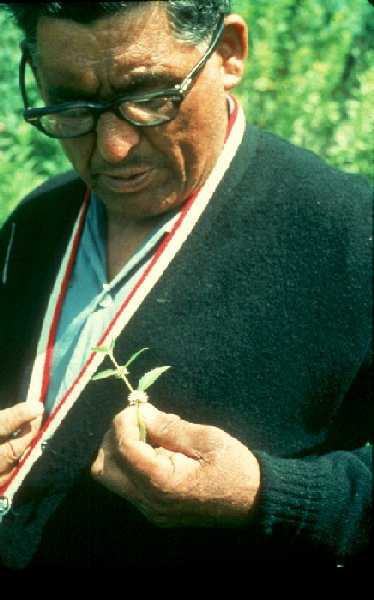 Paul Buffalo Meditating Medicine
Treatment-- medicine
Healing only works through the doctor

the doctor doesn’t cure, 
		the Manito does
Treatment-- medicine / lecture
Interpreter of the medicine interprets the medicine
Treatment-- medicine / lecture
Interpreter of the medicine interprets the medicine
all of that takes time
Treatment-- medicine / lecture
Interpreter of the medicine interprets the medicine
all of that takes time
realign life + lecture on good life
Treatment-- medicine / lecture
Interpreter of the medicine interprets the medicine
all of that takes time
realign life + lecture on good life
	
		pimadezewĺn
		bimadizewĺn
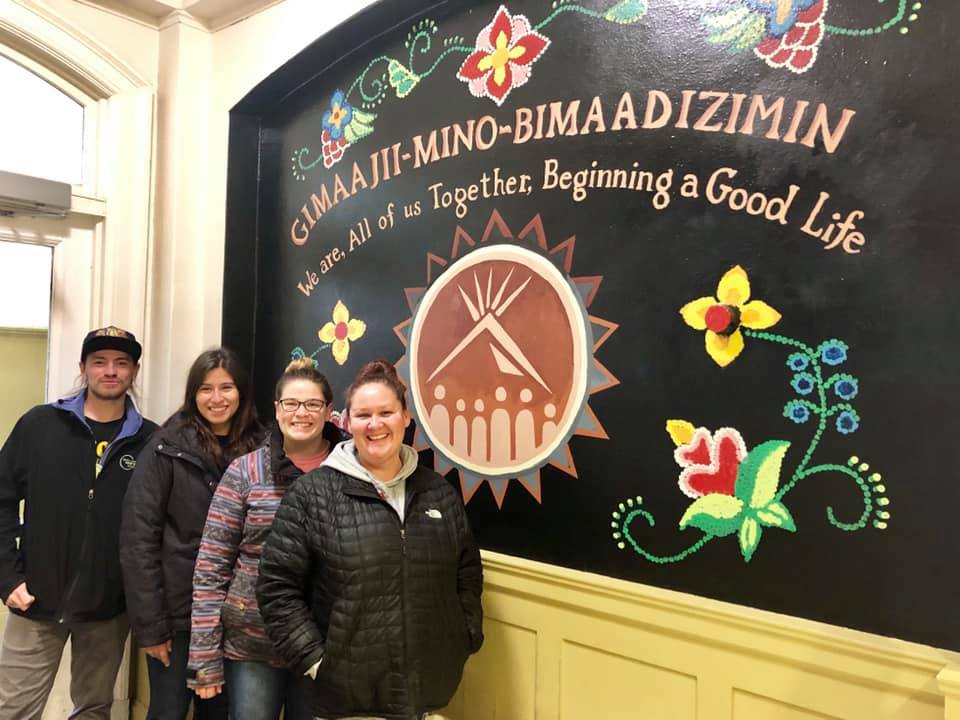 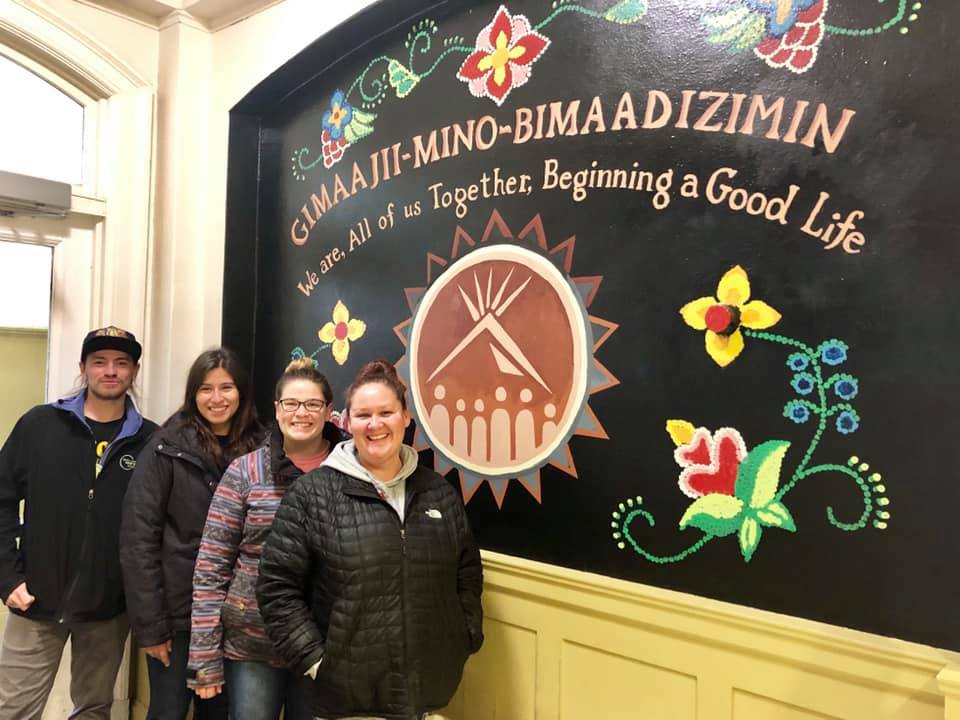 Niiwin Indigenous Foods Market‎Indigenous Foods Expo
Niiwin Indigenous Foods Market‎ Indigenous Foods Expo 2019
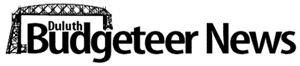 Linda Grover
Sunday, 20 April 2008
“In traditional Native values and ways of living, mino-bimaadiziiwin is the Ojibwe word for the living of a good life.  Mino-bimaadiziiwin involves standards of behavior that include modesty, respect, thankfulness, generosity and awareness of one’s ability and obligation to contribute to the well-being of others.”
www.duluthbudgeteer.com/
Treatment-- medicine / lecture
Interpreter of the medicine interprets the medicine
all of that takes time
realign life + lecture on good life
emphasizes that one “has to believe in it”
Treatment-- medicine / lecture
Interpreter of the medicine interprets the medicine
all of that takes time
realign life + lecture on good life
emphasizes that one “has to believe in it”
community support necessary
amount varies with the disease
Inger ceremony
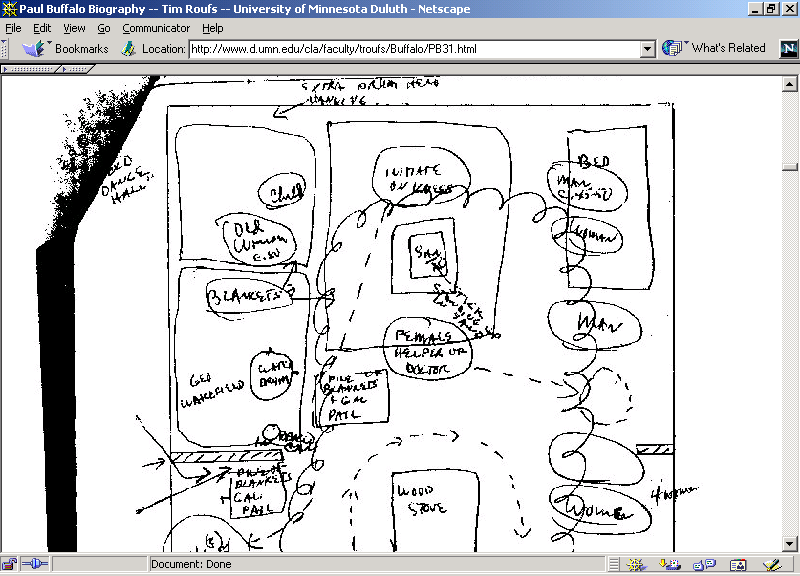 When Everybody Called Me Gabe-bines,"Forever-Flying-Bird": Teachings from Paul BuffaloVolume II of the Paul Buffalo Trilogy: Wenabozho and The Way We Think About the WorldChapter 30 “An Indian Curing Ceremony”
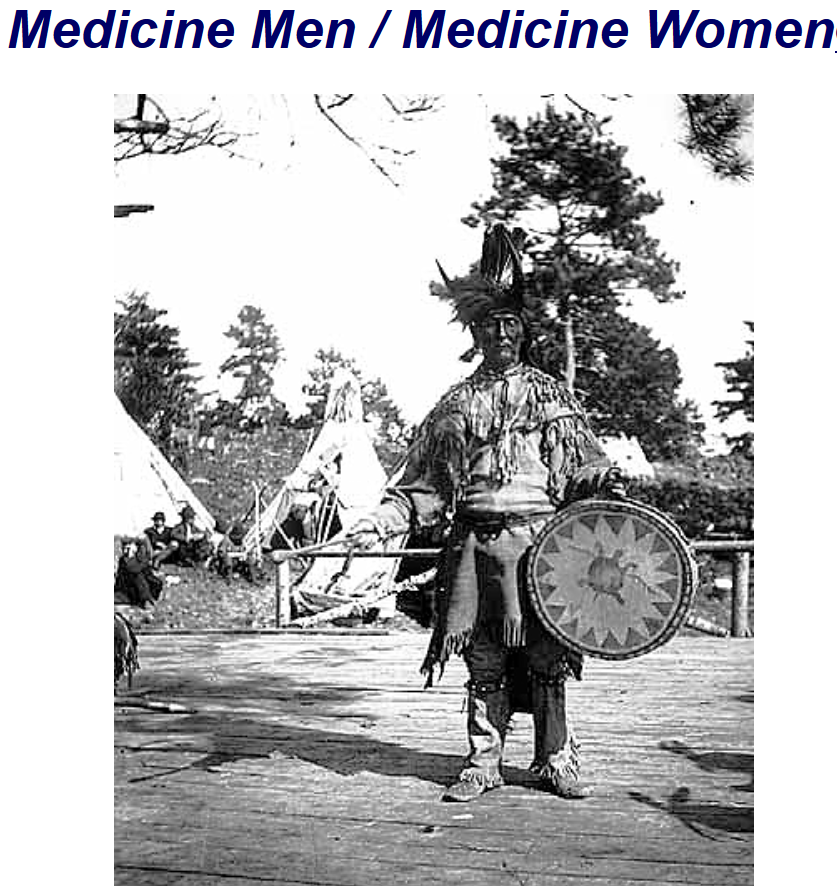 Tim Roufs© 2010-2019
Treatment-- medicine / lecture
If you don’t believe, and/or are just “fooling around” your kids and relatives can be affected
Post 1st Treatment
cure

no-cure
Post 1st Treatment-- cure
medicine / manipulation does some good
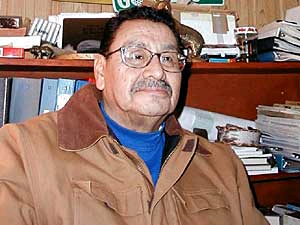 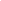 (MPR Photo/Tom Robertson)
http://news.minnesota.publicradio.org/features/2003/08/18_gundersond_spiritualityeigh/
Post 1st Treatment-- cure
medicine / manipulation does some good

placebo affect
including effect of belief in doctor’s power
and positive attitude
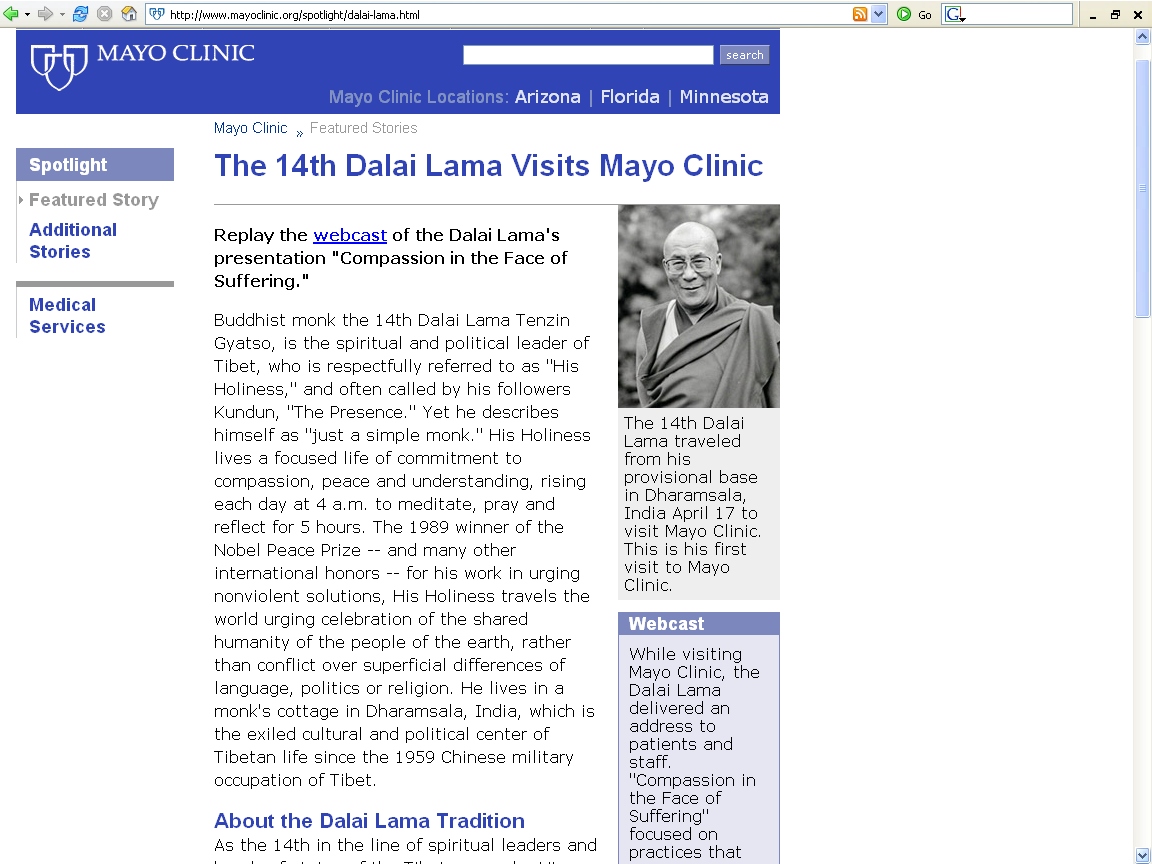 http://www.mayoclinic.org/spotlight/dalai-lama.html
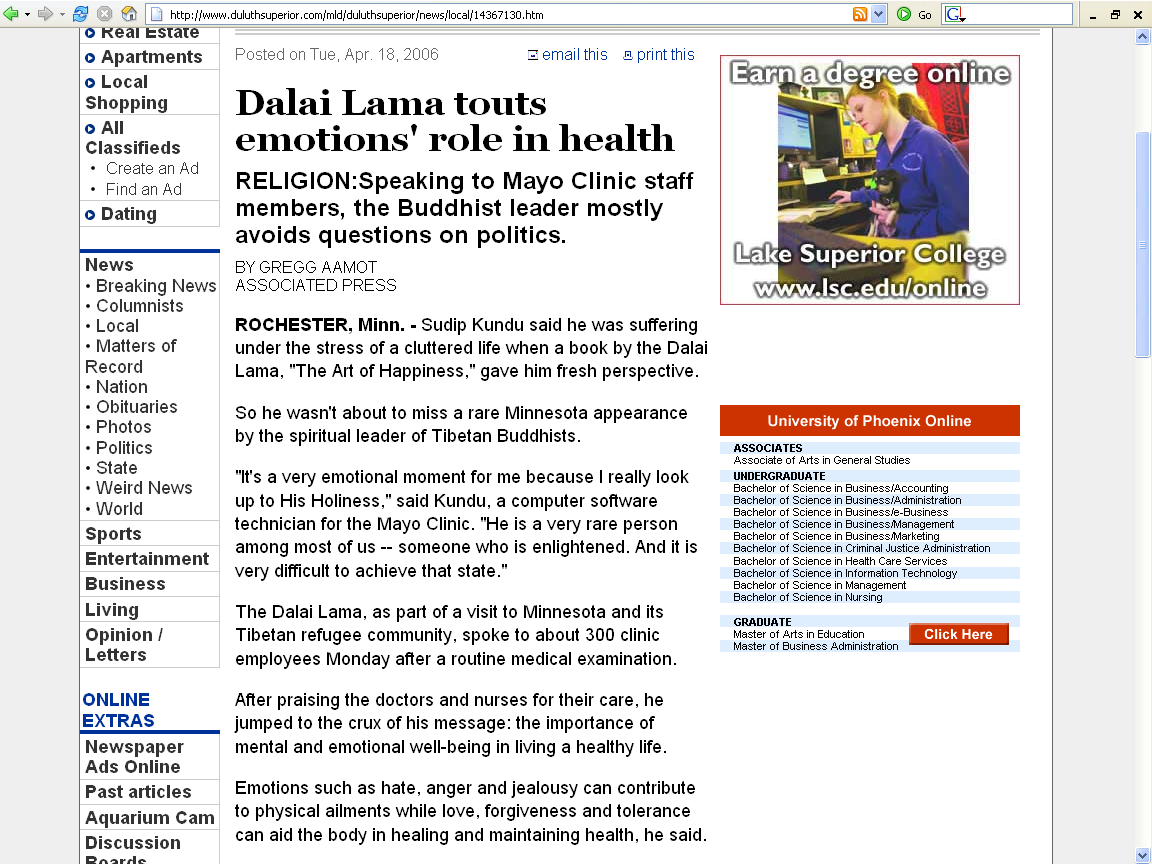 http://www.duluthsuperior.com/mld/duluthsuperior/news/local/14367130.htm
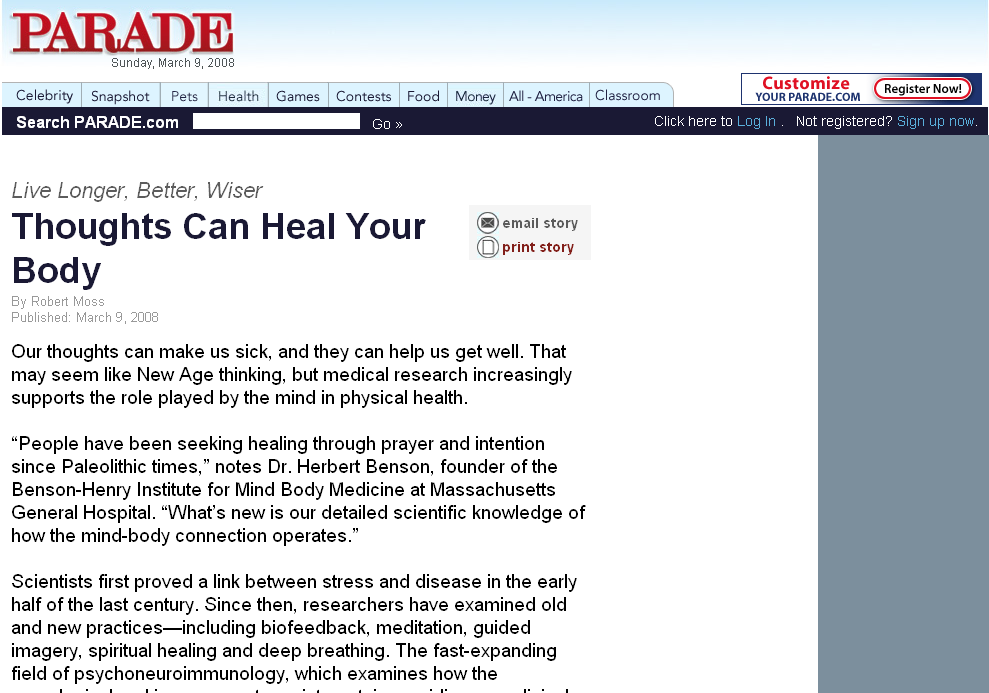 http://www.parade.com/articles/editions/2008/edition_03-09-2008/2Thoughts_Can_Heal
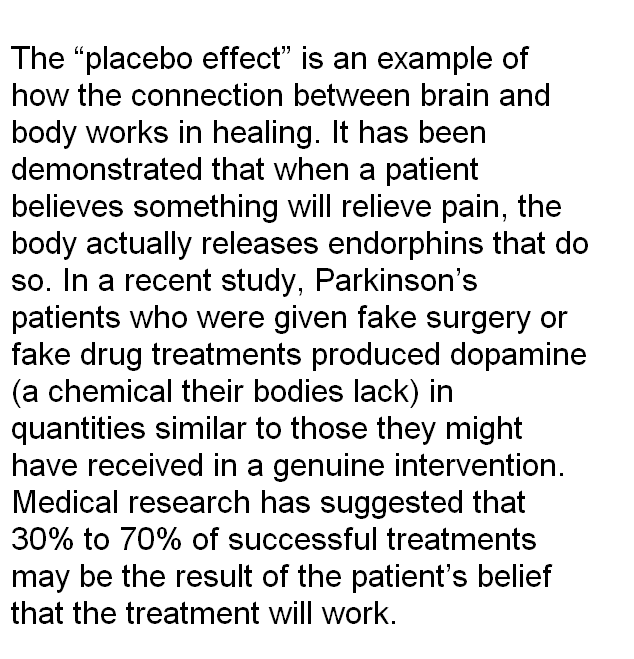 http://www.parade.com/articles/editions/2008/edition_03-09-2008/2Thoughts_Can_Heal
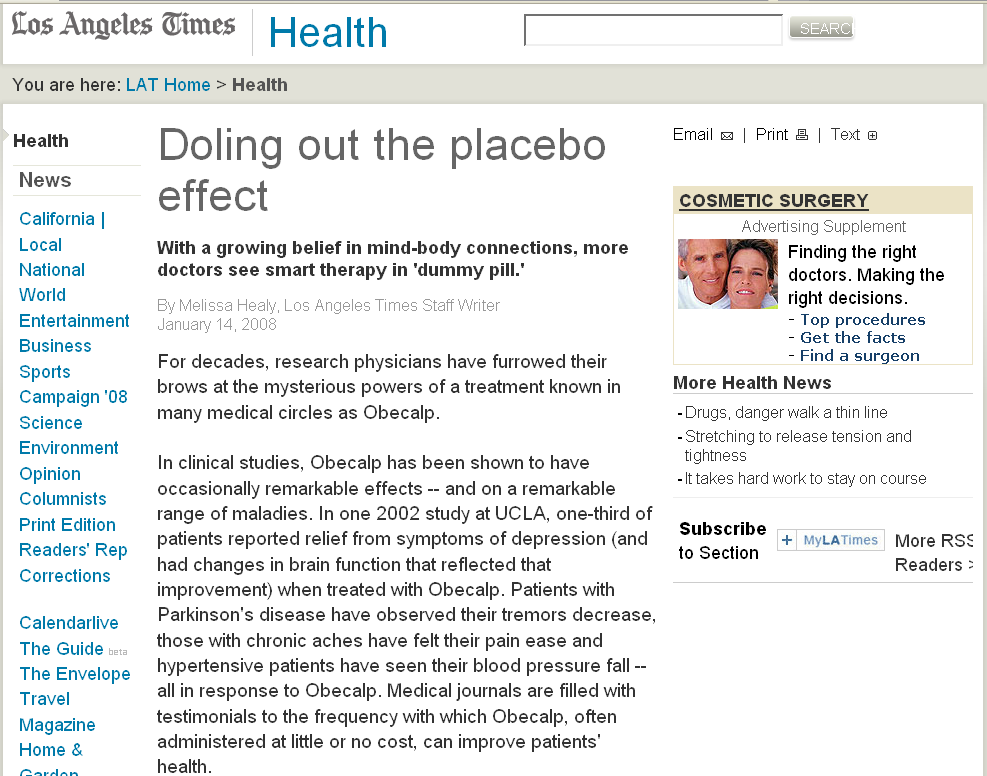 www.latimes.com/features/health/la-he-placebo14jan14,1,4887792.story
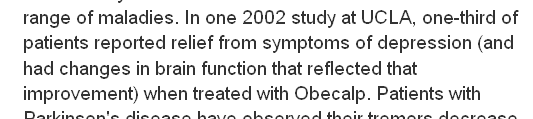 www.latimes.com/features/health/la-he-placebo14jan14,1,4887792.story
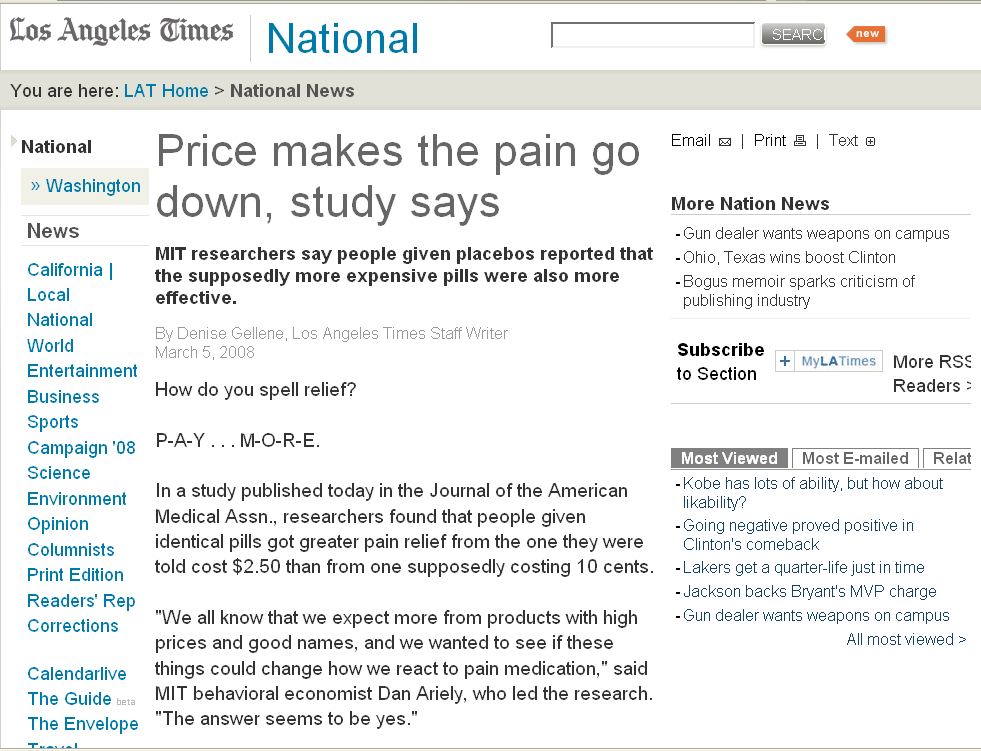 www.latimes.com/news/nationworld/nation/la-sci-pain5mar05,1,6333231.story
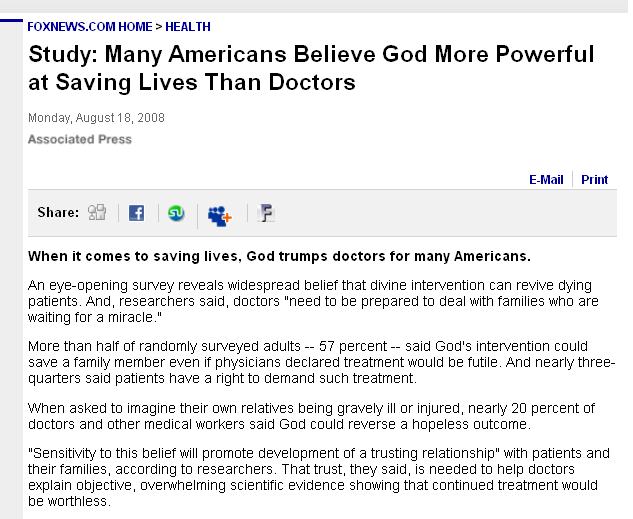 www.foxnews.com/story/0,2933,405765,00.html
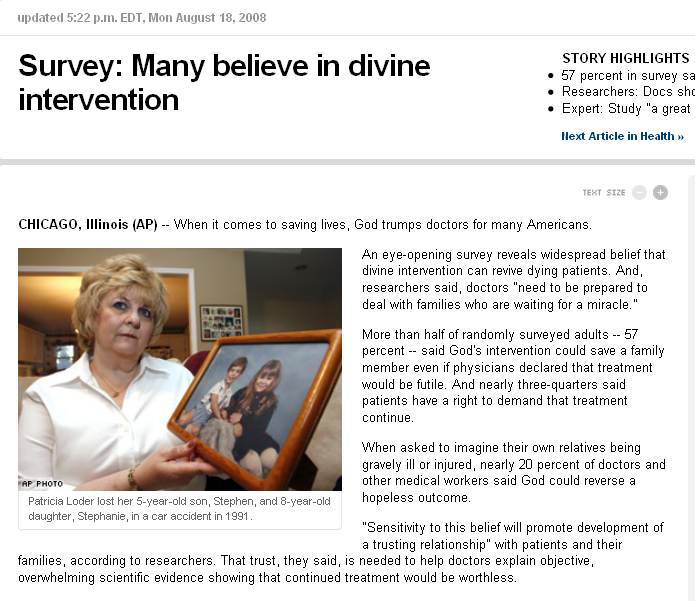 www.cnn.com/2008/HEALTH/08/18/god.vs.doctors.ap/index.html
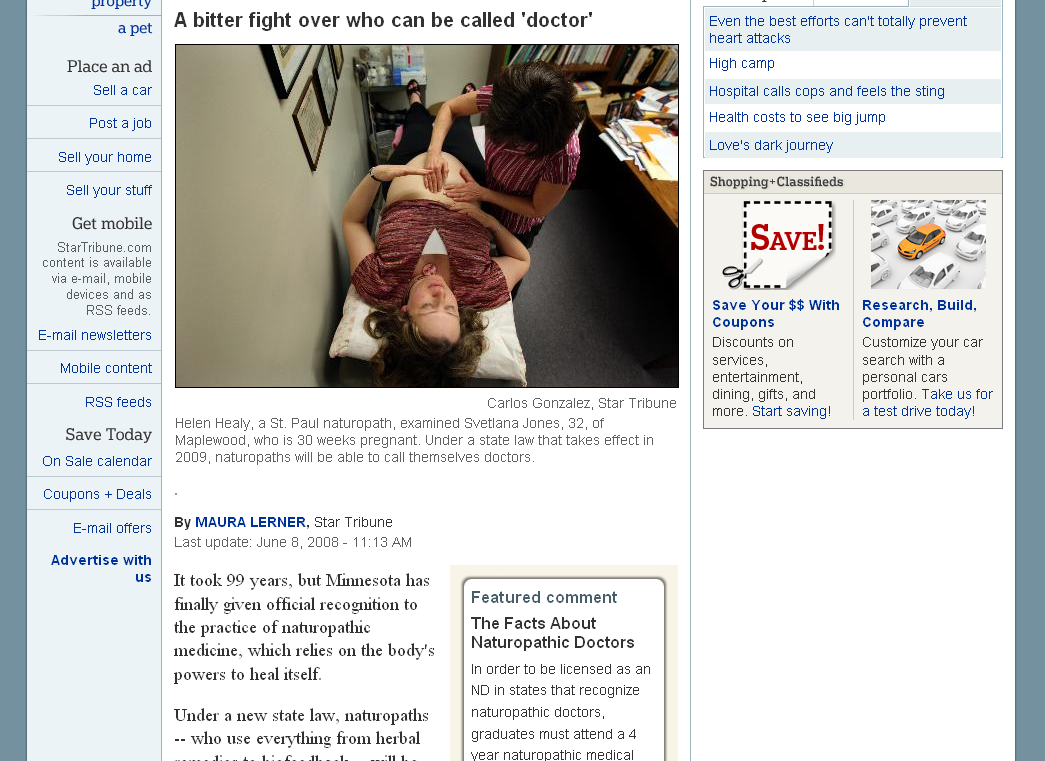 www.startribune.com/lifestyle/health/19632179.html
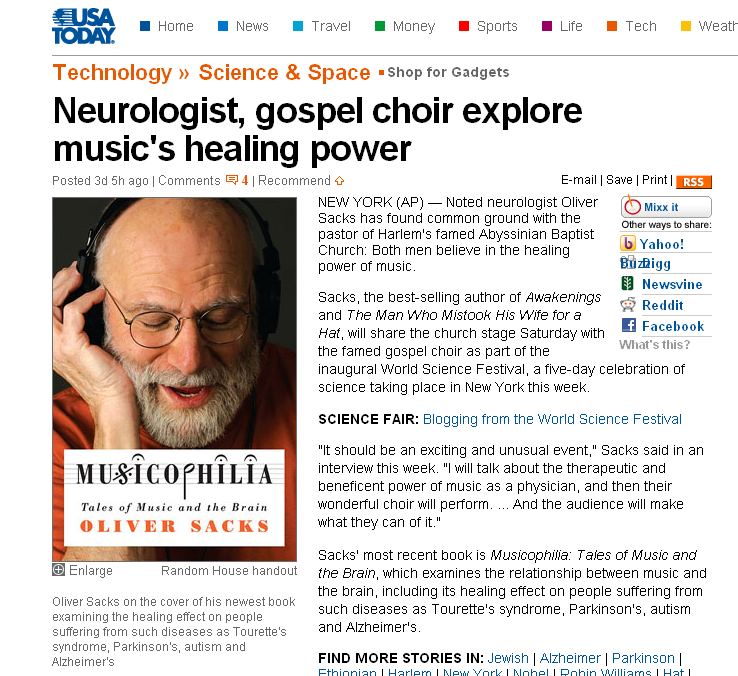 www.usatoday.com/tech/science/2008-05-30-worldfestival-music-brain_N.htm
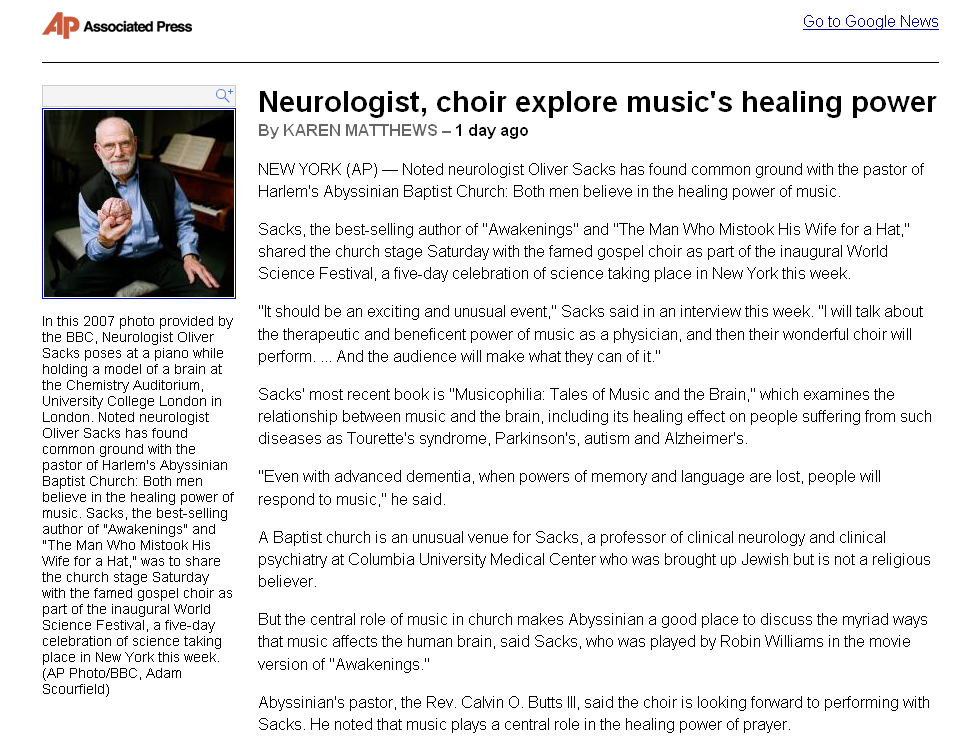 http://ap.google.com/article/ALeqM5ihrjui69QARvHuFo2GZ-z9cp9C0gD91119R80
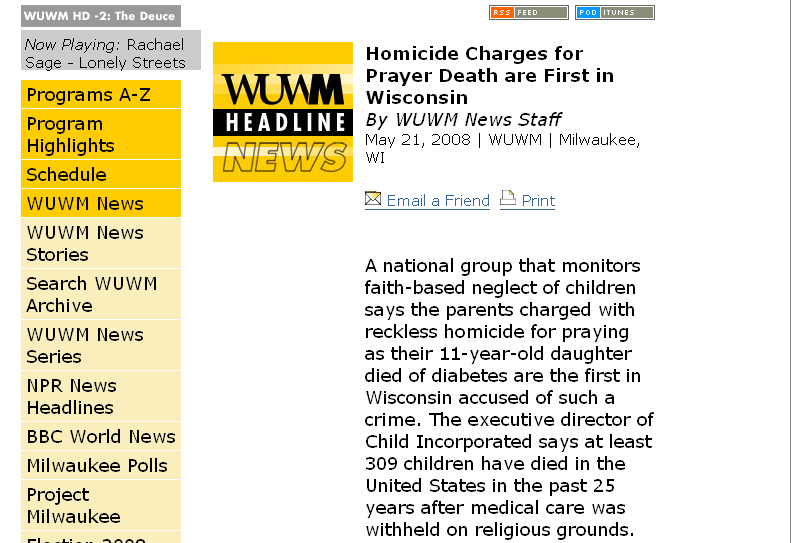 www.wuwm.com/programs/news/view_news.php?articleid=2242
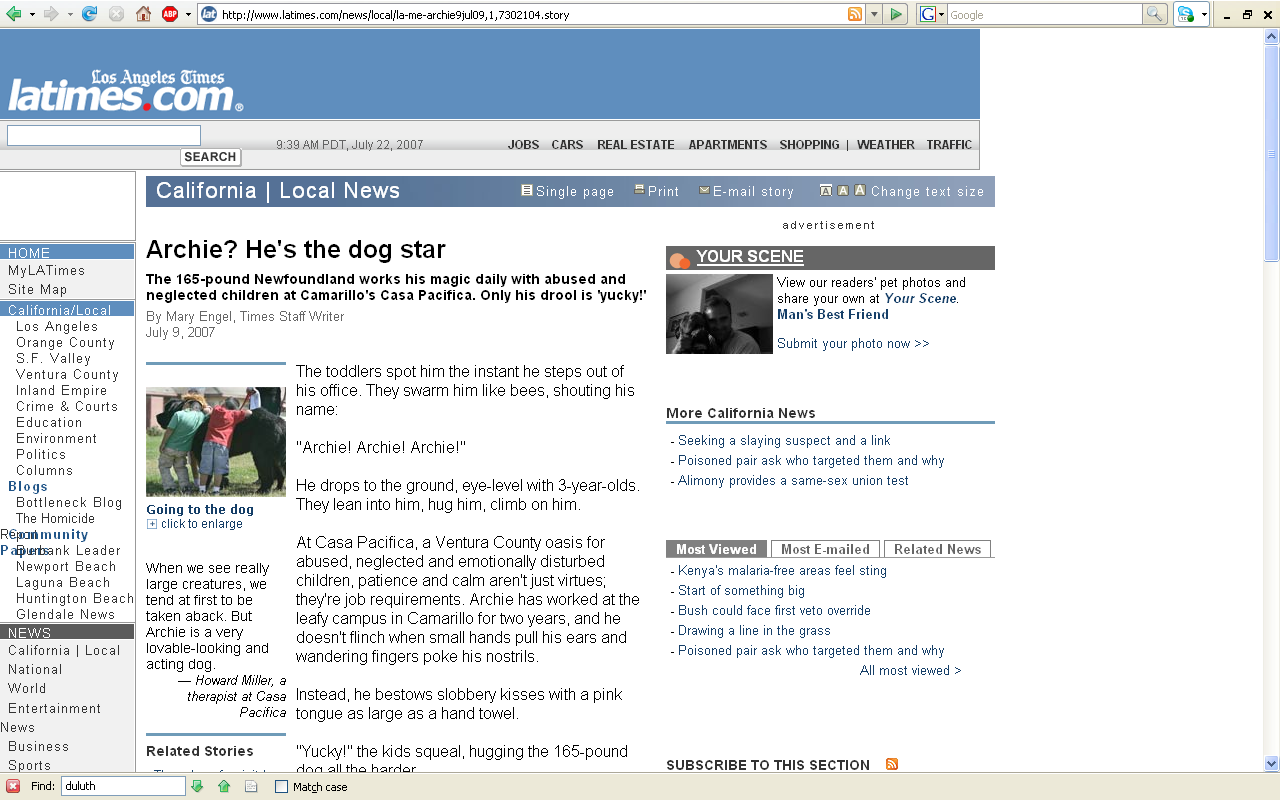 http://www.latimes.com/news/local/la-me-archie9jul09,1,7302104.story
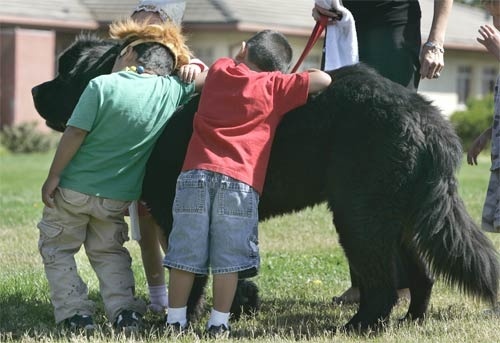 GOING TO THE DOG: Children hug and pet Archie at Casa Pacifica in Camarillo. Vicki Murphy, the facility’s director of operations and development, chose Archie after learning about Newfoundlands’ reputation for being natural baby-sitters.
(Ken Hively / LAT)
http://www.latimes.com/news/local/la-me-archie9jul09,1,7302104.story
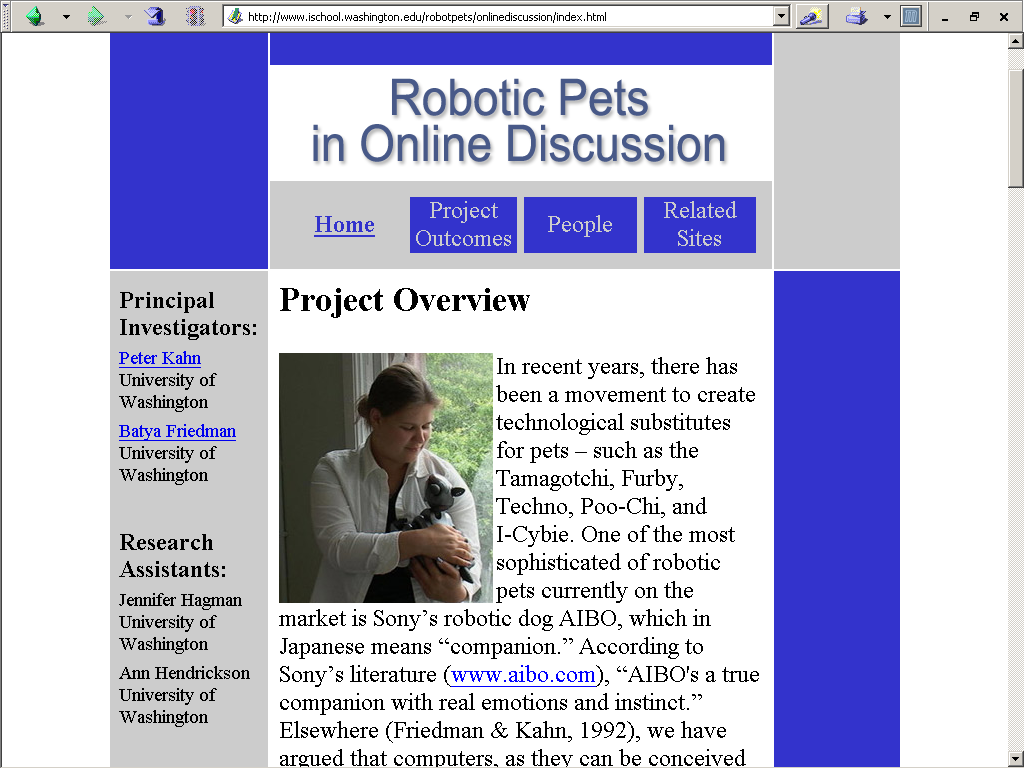 http://www.ischool.washington.edu/robotpets/onlinediscussion/index.html
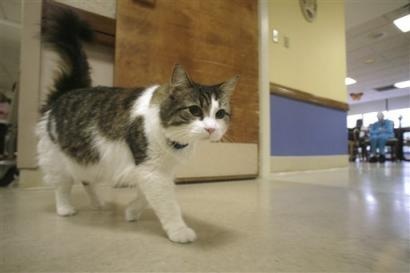 Oscar, a hospice cat at the Steere House Nursing and Rehabilitation Center in Providence, R.I., walks past an activity room at the facility Monday, July 23, 2007. Oscar the cat seems to have an uncanny knack for predicting when nursing home patients are going to die, by curling up next to them during their final hours. 
(AP Photo/Stew Milne)
http://www.pantagraph.com/articles/2007/07/25/news/doc46a7c3771368d214063275.txt
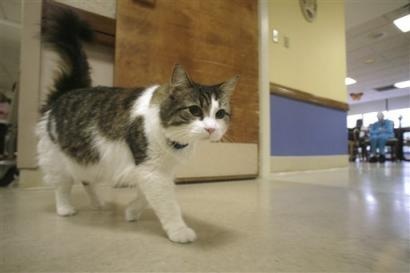 “His accuracy, observed in 25 cases, has led the staff to call family members once he has chosen someone. It usually means they have less than four hours to live.”

“’He doesn't make too many mistakes. He seems to understand when patients are about to die,’" said Dr. David Dosa in an interview. He describes the phenomenon in a poignant essay in Thursday's issue of the New England Journal of Medicine.’
(AP Photo/Stew Milne)
http://www.pantagraph.com/articles/2007/07/25/news/doc46a7c3771368d214063275.txt
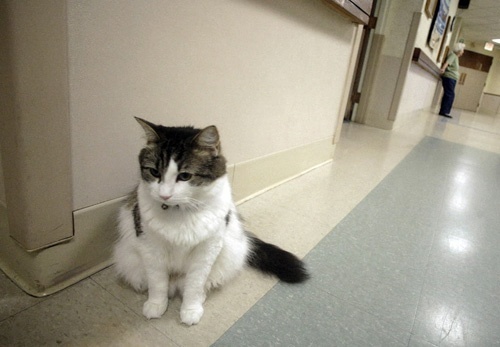 “Oscar is better at predicting death than the people who work there, said Dr. Joan Teno of Brown University, who treats patients at the nursing home and is an expert on care for the terminally ill.”
http://www.pantagraph.com/articles/2007/07/25/news/doc46a7c3771368d214063275.txt
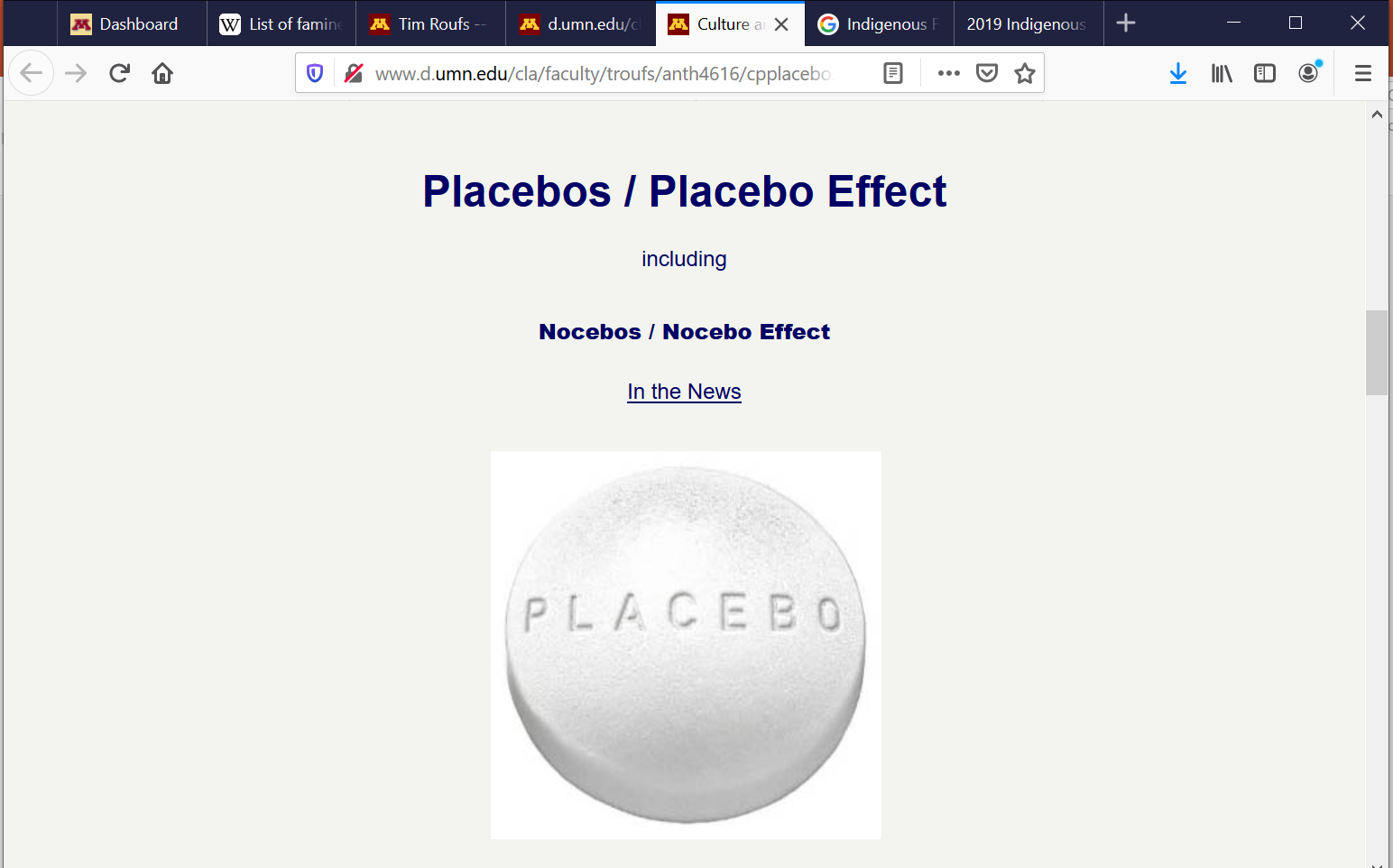 http://www.d.umn.edu/cla/faculty/troufs/anth4616/cpplacebo.html#title
Post 1st Treatment-- cure
passage of time
Nat Pallone
Post 1st Treatment-- cure
passage of time
Nat Pallone

naming in curing
When Everybody Called Me Gabe-bines,"Forever-Flying-Bird": Teachings from Paul BuffaloVolume I of the Paul Buffalo Trilogy:Year-Round in the Early YearsCh 2. “Bena Childhood”
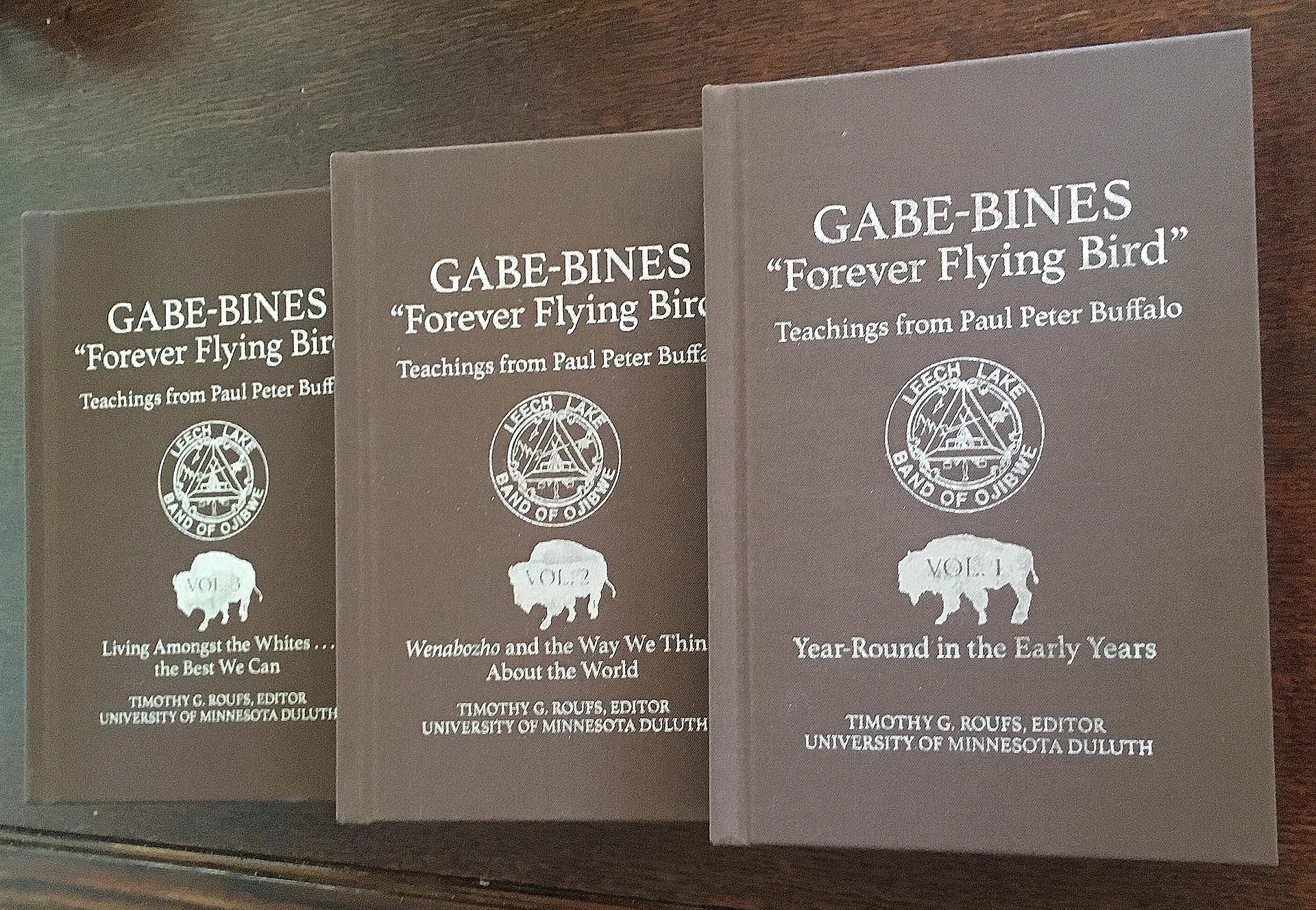 Tim Roufs© 2010-2019
Post 1st Treatment-- cure
passage of time
Nat Pallone

naming in curing

“works if it ain’t too late”
Post 1st Treatment-- no cure
Post 1st Treatment-- no cure
medicine too weak
solution: stronger medicine
Post 1st Treatment-- no cure
medicine too weak
solution: stronger medicine

medicine from a location not good
solution: use medicine from a different location
Post 1st Treatment-- no cure
medicine too weak
solution: stronger medicine

medicine from a location not good
solution: use medicine from a different location

medicine picked in wrong seasons
solution: use different medicine
Post 1st Treatment-- no cure
Life (bad living) has not changed
solution: change life
Post 1st Treatment-- no cure
Life (bad living) has not changed
solution: change life

Life (bad living) of relative has not changed
solution: have relative or relatives change life
Post 1st Treatment-- no cure
Medicine “interpreted” incorrectly
solution: reinterpret or re-mix
Post 1st Treatment-- no cure
other’s power overriding or interfering
solution: talk with them about that
When Everybody Called Me Gabe-bines,"Forever-Flying-Bird": Teachings from Paul BuffaloVolume II of the Paul Buffalo Trilogy: Wenabozho and The Way We Think About the WorldChapter 27 “Power”
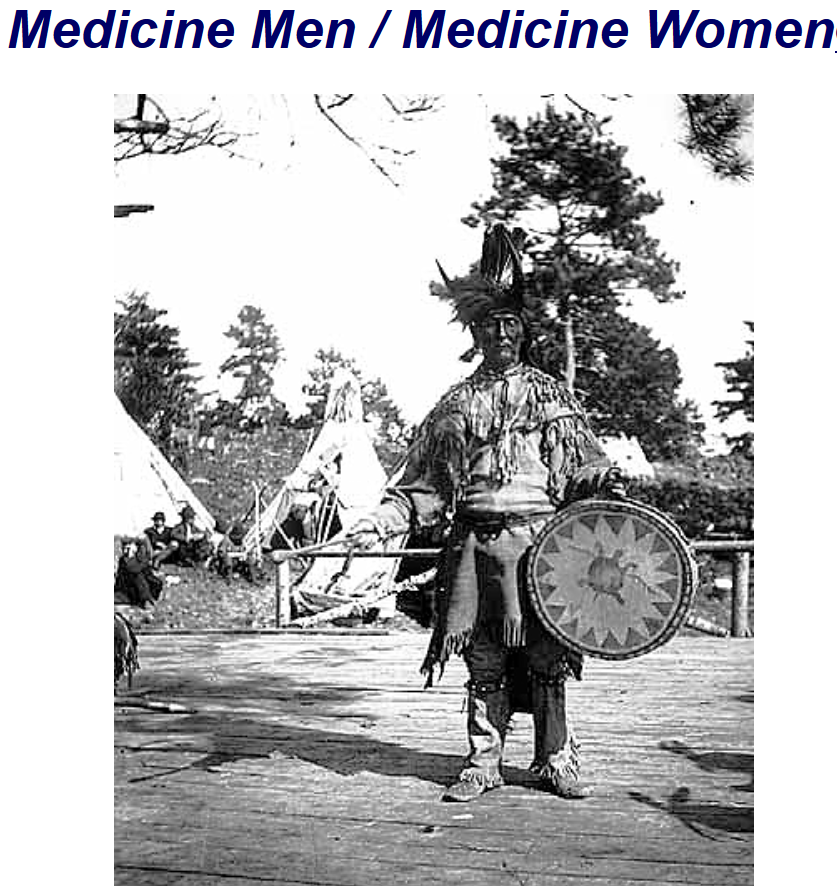 Tim Roufs© 2010-2019
Post 1st Treatment-- no cure
need more time
solution: more time
Post 1st Treatment-- no cure
presence of somebody at the curing ceremony might have “interfered” with the cure 
for e.g., a white person
or “nonbeliever”
or someone who “doesn’t know about it”
Inger ceremony
solution: redo ceremony
When Everybody Called Me Gabe-bines,"Forever-Flying-Bird": Teachings from Paul BuffaloVolume II of the Paul Buffalo Trilogy: Wenabozho and The Way We Think About the WorldChapter 30 “An Indian Curing Ceremony”
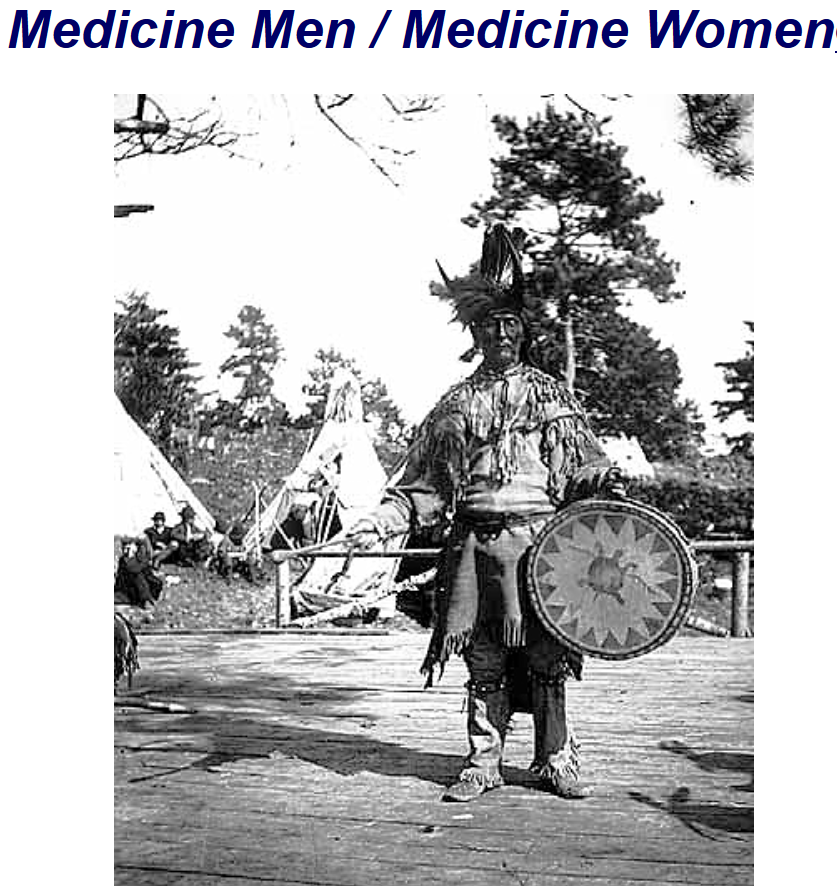 Tim Roufs© 2010-2019
Post 1st Treatment-- no cure
presence of somebody at the curing ceremony might have “interfered” with the cure 
for e.g., a white person
or “nonbeliever”
or someone who “doesn’t know about it”
Inger ceremony
solution: redo ceremony
Post 1st Treatment-- no cure
it could be that you are trying to “work with” more than one doctor at a time
solution: go work with the other doctor exclusively
Post 1st Treatment-- no cure
gifts given weren’t right
solution: new gifts
solution: gifts from different people
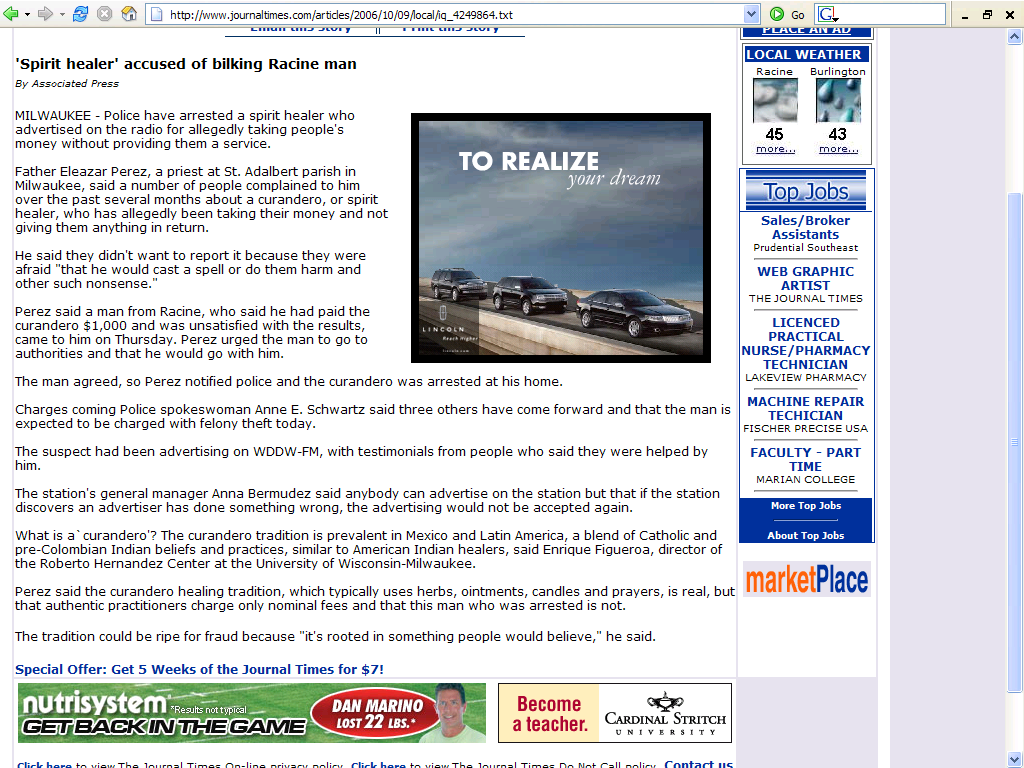 http://www.journaltimes.com/articles/2006/10/09/local/iq_4249864.txt
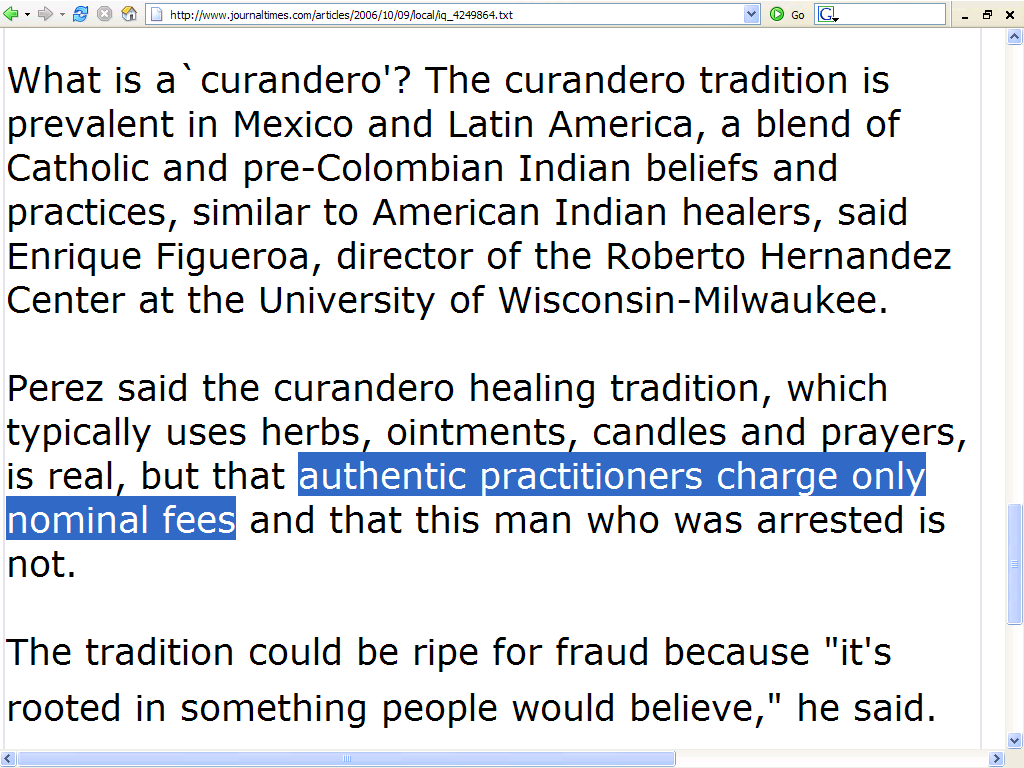 http://www.journaltimes.com/articles/2006/10/09/local/iq_4249864.txt
Post 1st Treatment-- no cure
lost  power
solution: refer patient out
When Everybody Called Me Gabe-bines,"Forever-Flying-Bird": Teachings from Paul BuffaloVolume II of the Paul Buffalo Trilogy: Wenabozho and The Way We Think About the WorldChapter 27 “Power”
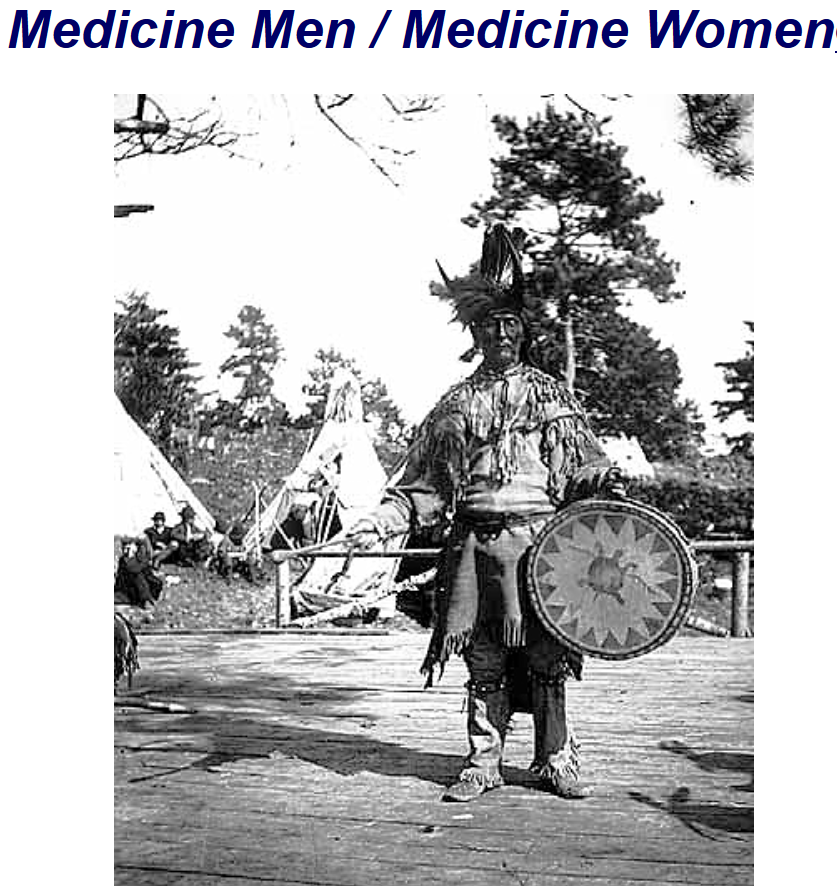 Tim Roufs© 2010-2019
Post 1st Treatment-- no cure
maybe have started too late
solution: new procedure . . .
or fault may not be correctable
Post 1st Treatment-- no cure
if it doesn’t clear up then:
you know why directly, or
go to the jessokid (or MD) . . .
to find out why
and / or for further referral or work
The Curing Process
The Curing Process
The Manito heals, 
	only through the doctor

Therefore, the ultimate fate of the patient is attributed 
	to The Manito
The Curing Process
The concept of power is central

See Paul Buffalo paper:
	“Concept of Power among Mississippi and Lake Superior Ojibwa”
When Everybody Called Me Gabe-bines,"Forever-Flying-Bird": Teachings from Paul BuffaloVolume II of the Paul Buffalo Trilogy: Wenabozho and The Way We Think About the WorldChapter 27 “Power”
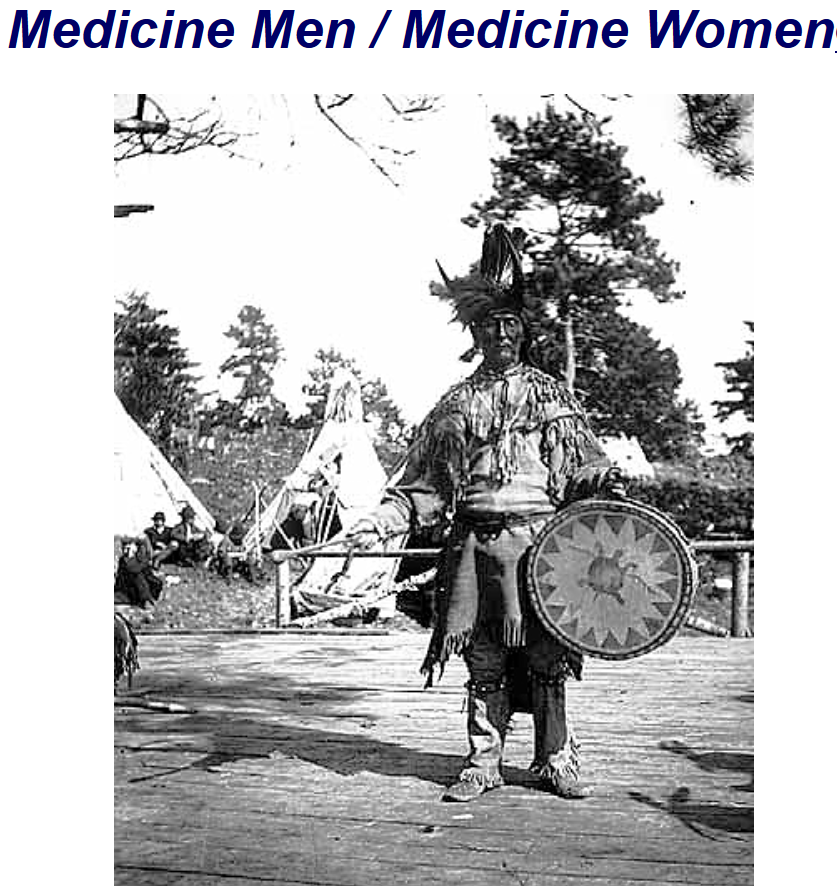 Tim Roufs© 2010-2019
Anishinabe Curing
Tim Roufs
University of Minnesota Duluth
http://www.mayoclinic.org/spotlight/dalai-lama.html
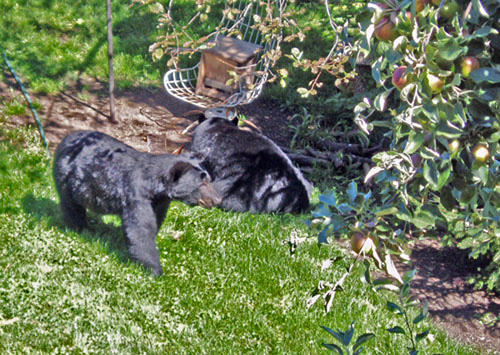 www.d.umn.edu/~troufs/
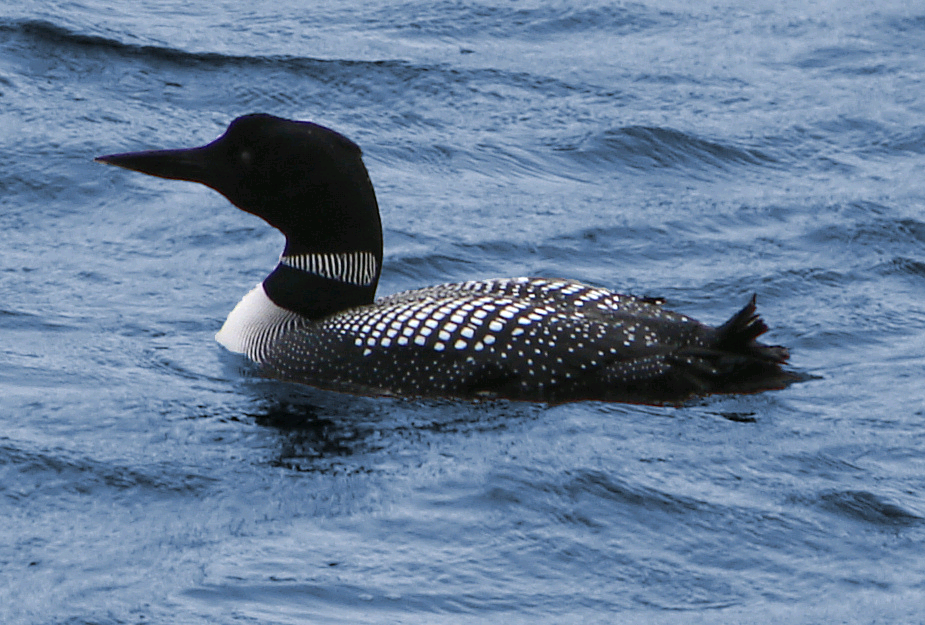 http://en.wikipedia.org/wiki/Loon
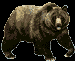 http://en.wikipedia.org/wiki/Loon
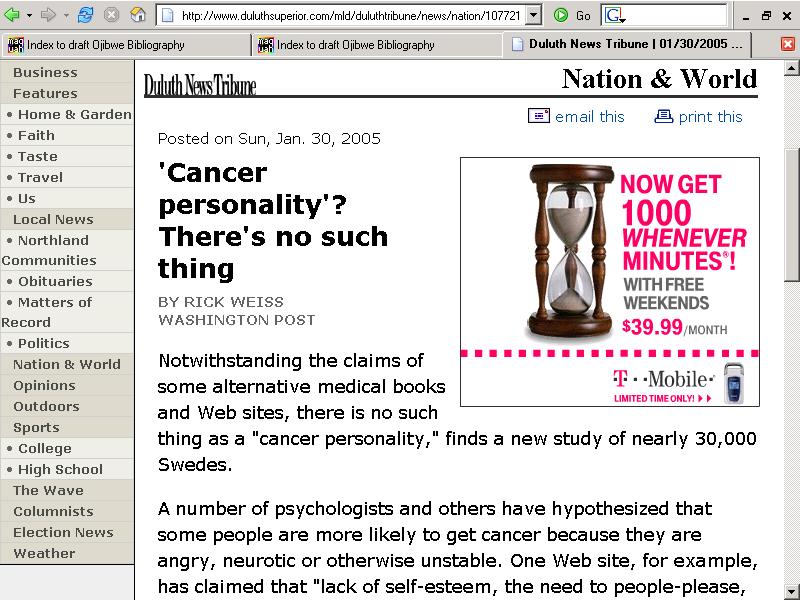 http://www.duluthsuperior.com/mld/duluthtribune/news/nation/10772181.htm
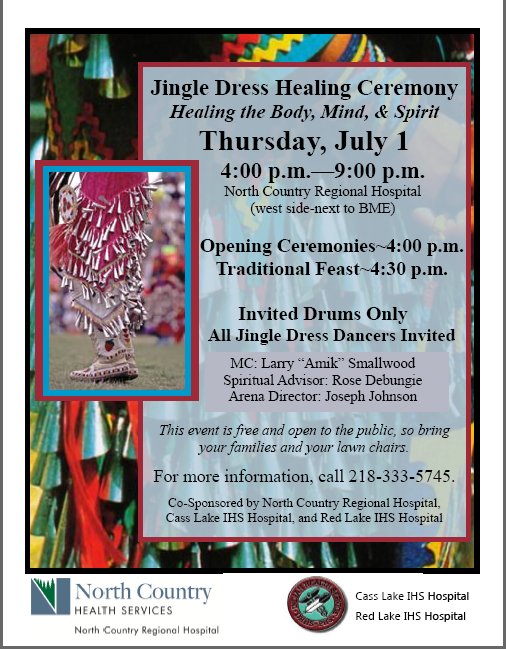 Tim Roufs© 2010-2019
Tim Roufs© 2010-2019
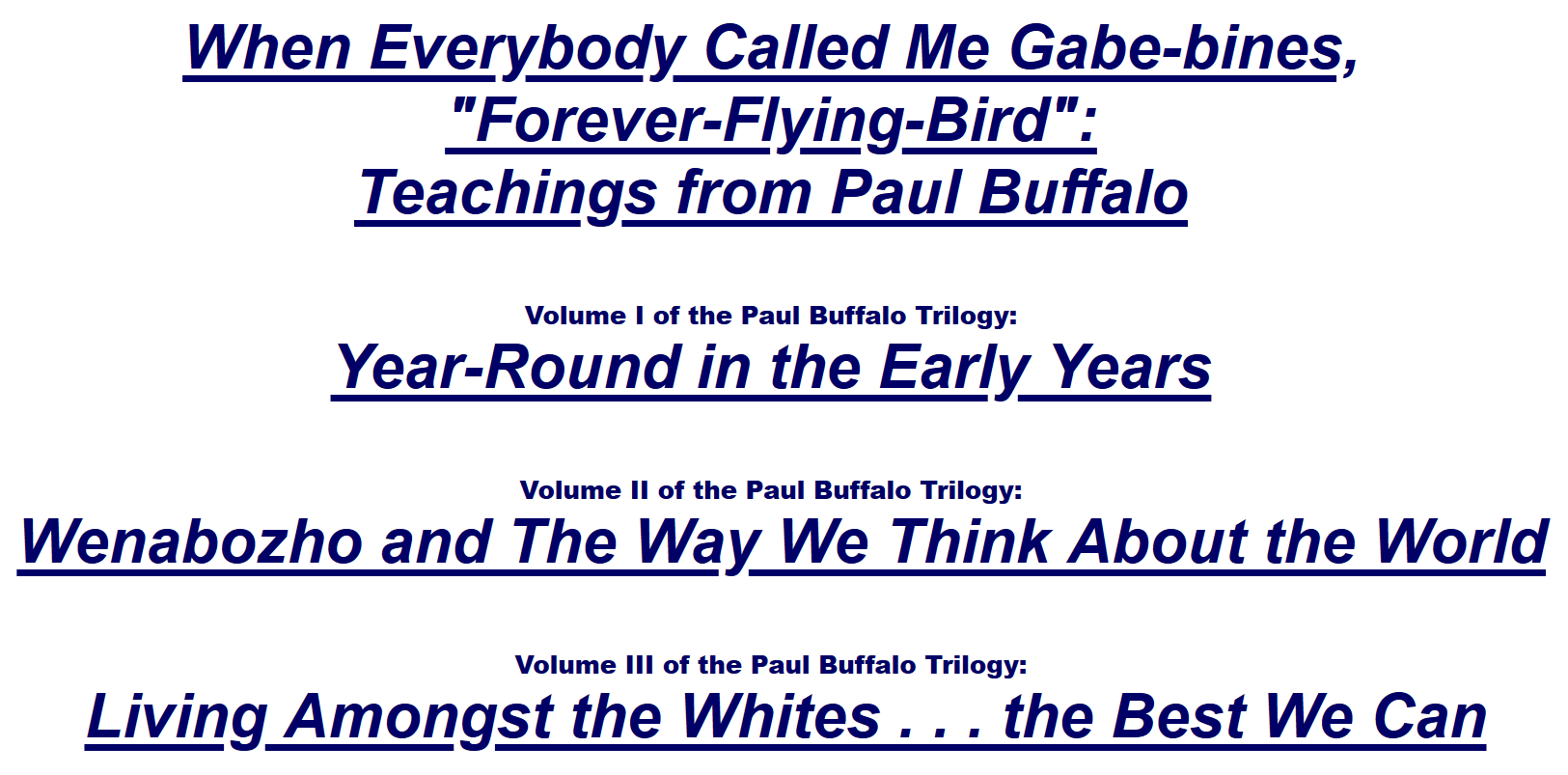 Tim Roufs© 2010-2019
When Everybody Called Me Gabe-bines,"Forever-Flying-Bird": Teachings from Paul BuffaloVolume II of the Paul Buffalo Trilogy: Wenabozho and The Way We Think About the WorldChapter 34 “Medicine Men / Medicine Women”
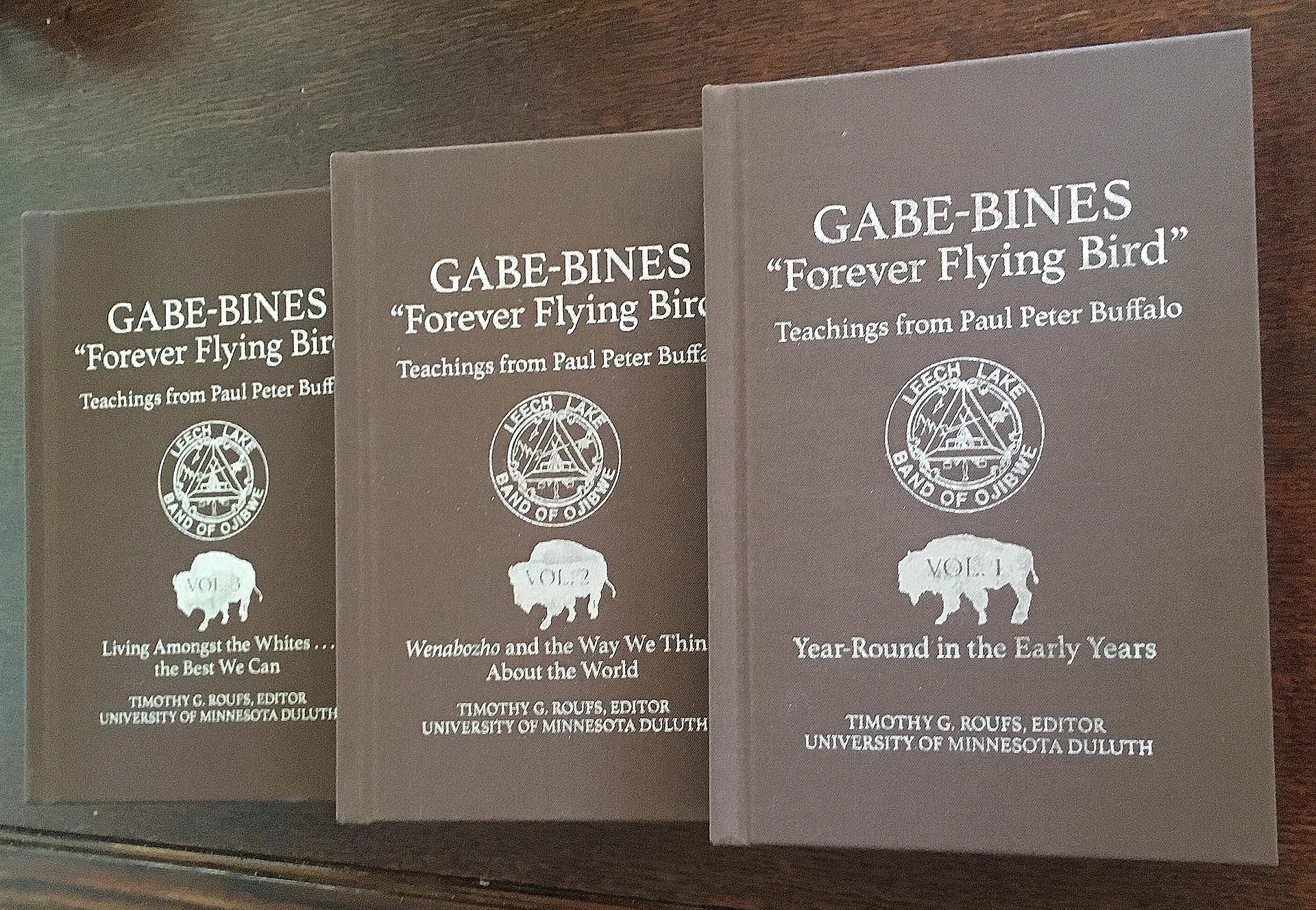 Tim Roufs© 2010-2019
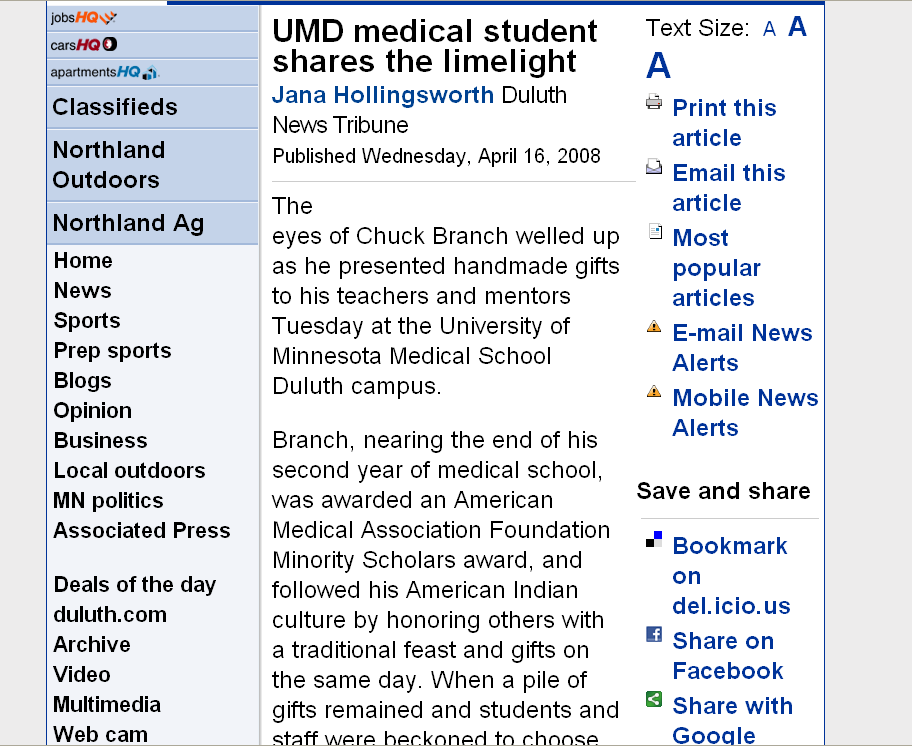 www.duluthnewstribune.com/articles/index.cfm?id=64520&section=None